Scalable Virtual Ray Lights Rendering for Participating Media
Nicolas Vibert        Adrien Gruson         Heine Stokholm      Troels Mortensen      
Wojciech Jarosz     Toshiya Hachisuka      Derek Nowrouzezahrai

McGill University      Luxion      VIA University College      Dartmouth College      The University of Tokyo
[Speaker Notes: Thanks for the introduction. This is a presentation about rendering participating media using scalable virtual ray lights.]
MOTIVATION: Surface and Volume interaction
2
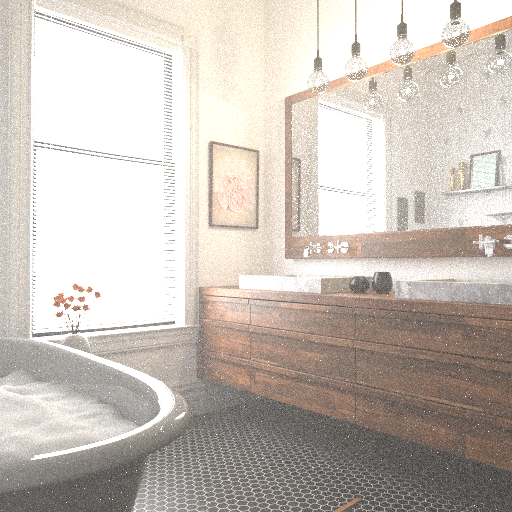 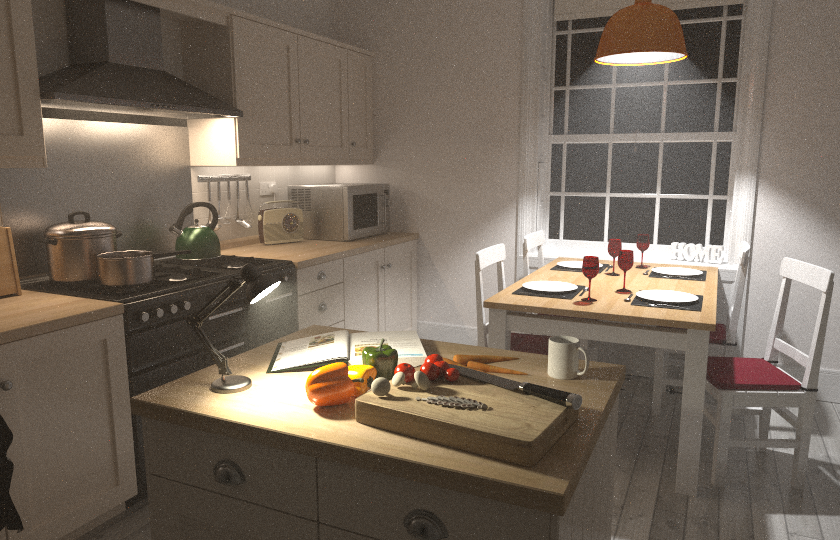 [Speaker Notes: One challenge is computer graphics is the rendering of photorealistic images.
To achieve these physically plausible results, we need to simulate light transport in the scene, more explicitly how light travel from emitters, interact through space and reach the sensor.]
MOTIVATION: Volume interaction only
3
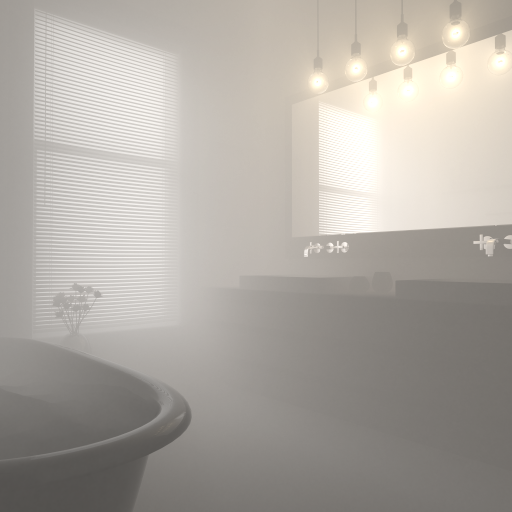 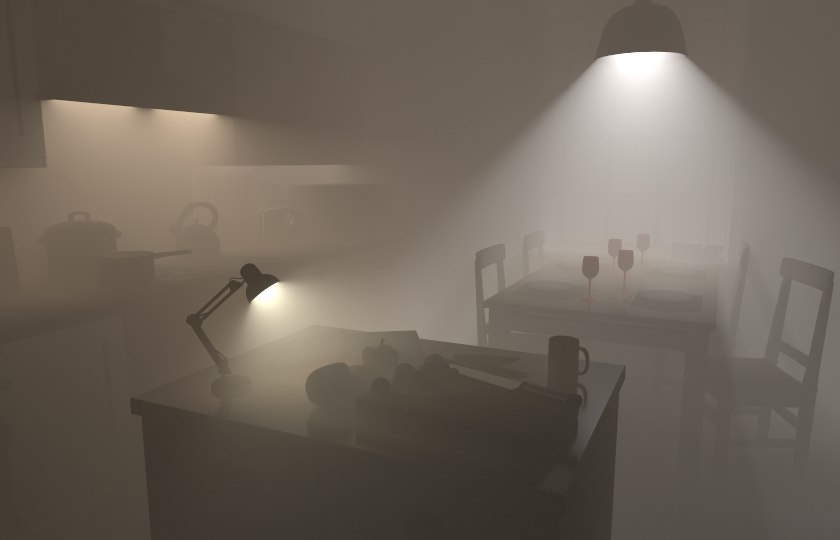 [Speaker Notes: Participating media is one of those light interaction that participate in the visual perception of photorealism.
In particular, in this work we are interested only in the rendering of the participating media part.
More specifically, in improving its computational cost using VRL with scalable methods.]
VOLUMETRIC RENDERING
4
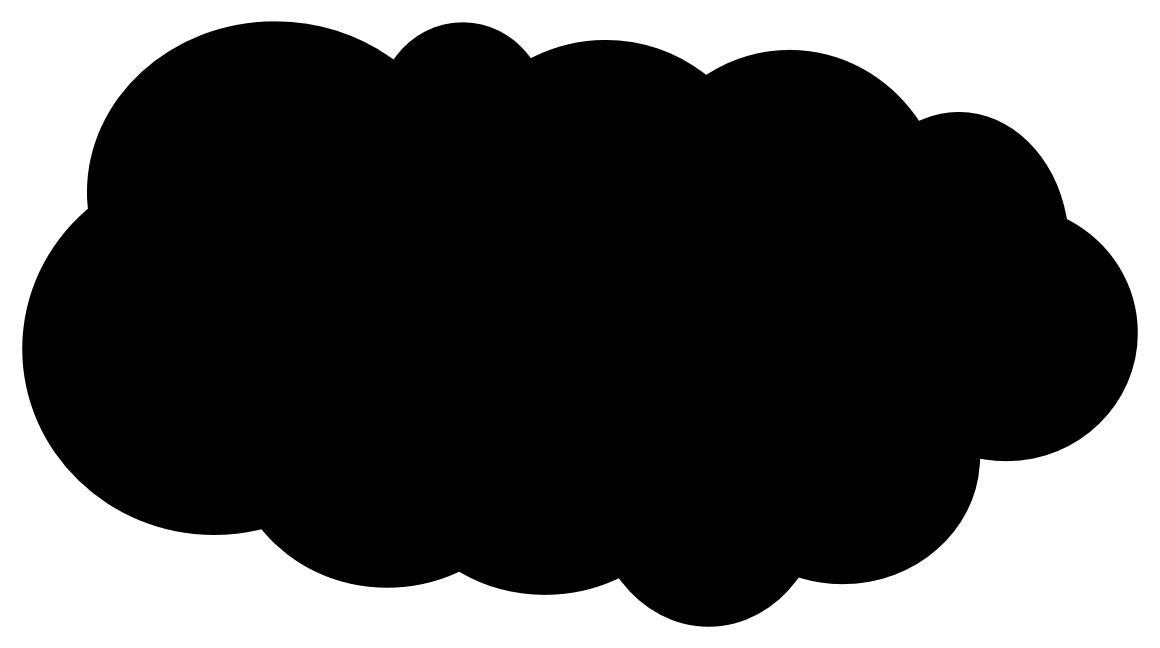 s
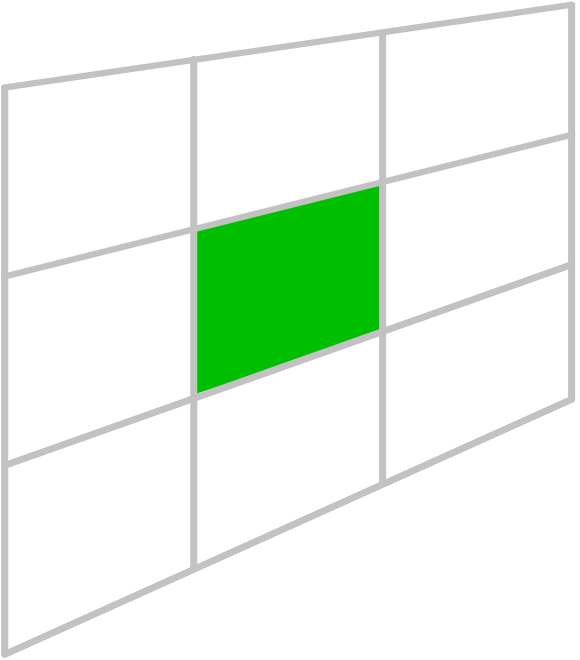 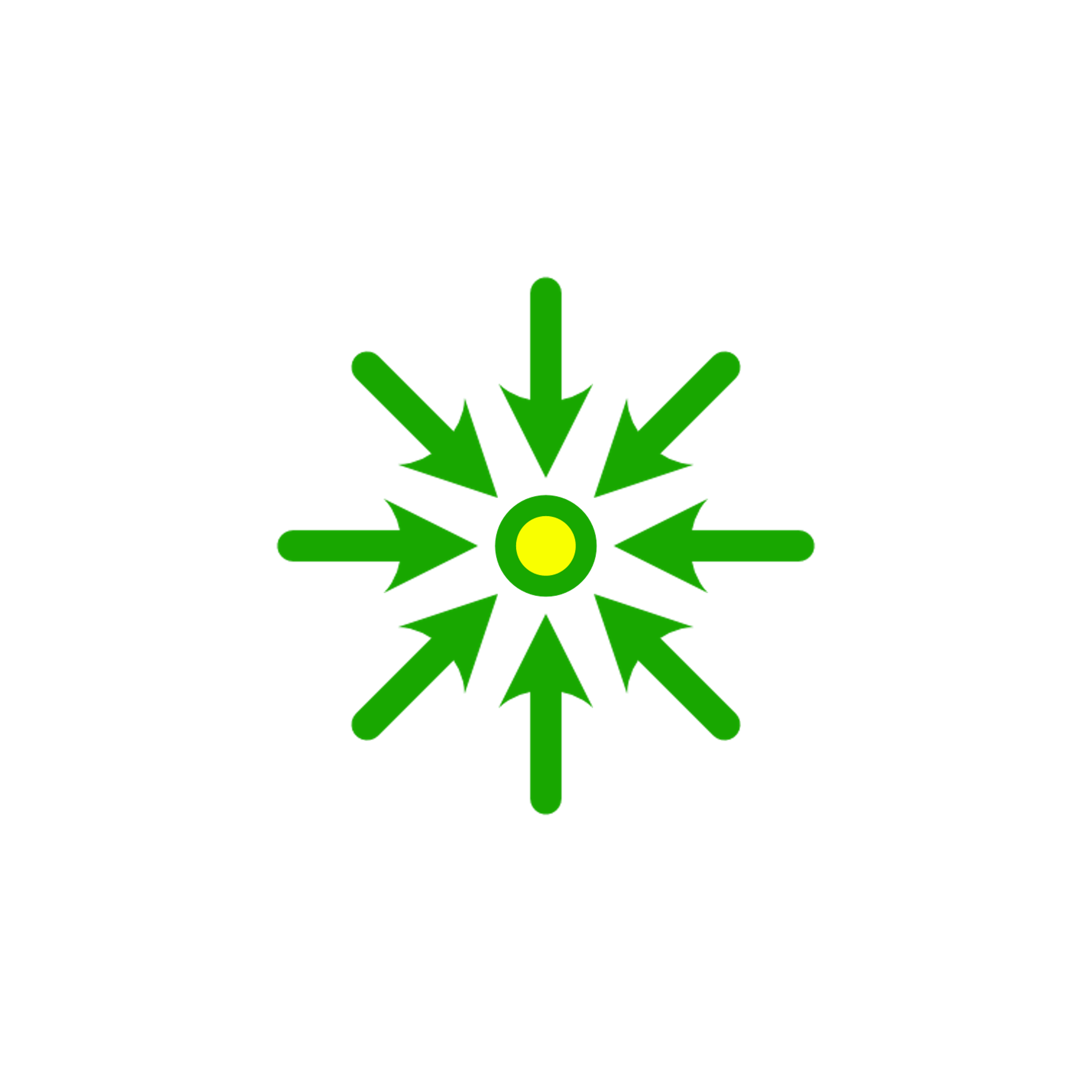 Sensor
Image Plane
[Speaker Notes: So Let’s consider the following scene where we have a sensor, and a participating medium. 
For a given pixel, we are interested to compute the amount of light that scatter from the participating media toward the direction OMEGA.
More formally. We can formulate this problem as an integration problem where Li is the total incoming light at the point X U that scatter into the direction OMEGA. The other term T_R(u) express the attenuation due to the media absorption. Those quantities must integrated along the ray segment that cross the participating media. 
This additional integration along the ray is computationally intensive and we want to improve this part in our work.]
VOLUMETRIC RENDERING: Rendering techniques
5
Path tracing / Bidirectional path tracing
[Speaker Notes: To estimate this integral it already exists many specialized techniques.
We can regroup them roughly into 3 class of methods. 
The first group is about path-based techniques where each path are constructed incrementally and independently for each pixel.]
VOLUMETRIC RENDERING: Many techniques
6
Path tracing / Bidirectional path tracing
Density estimation:
Volumetric Photon Mapping
Photon Beam
Photon Planes
“Higher-order geometric primitives”
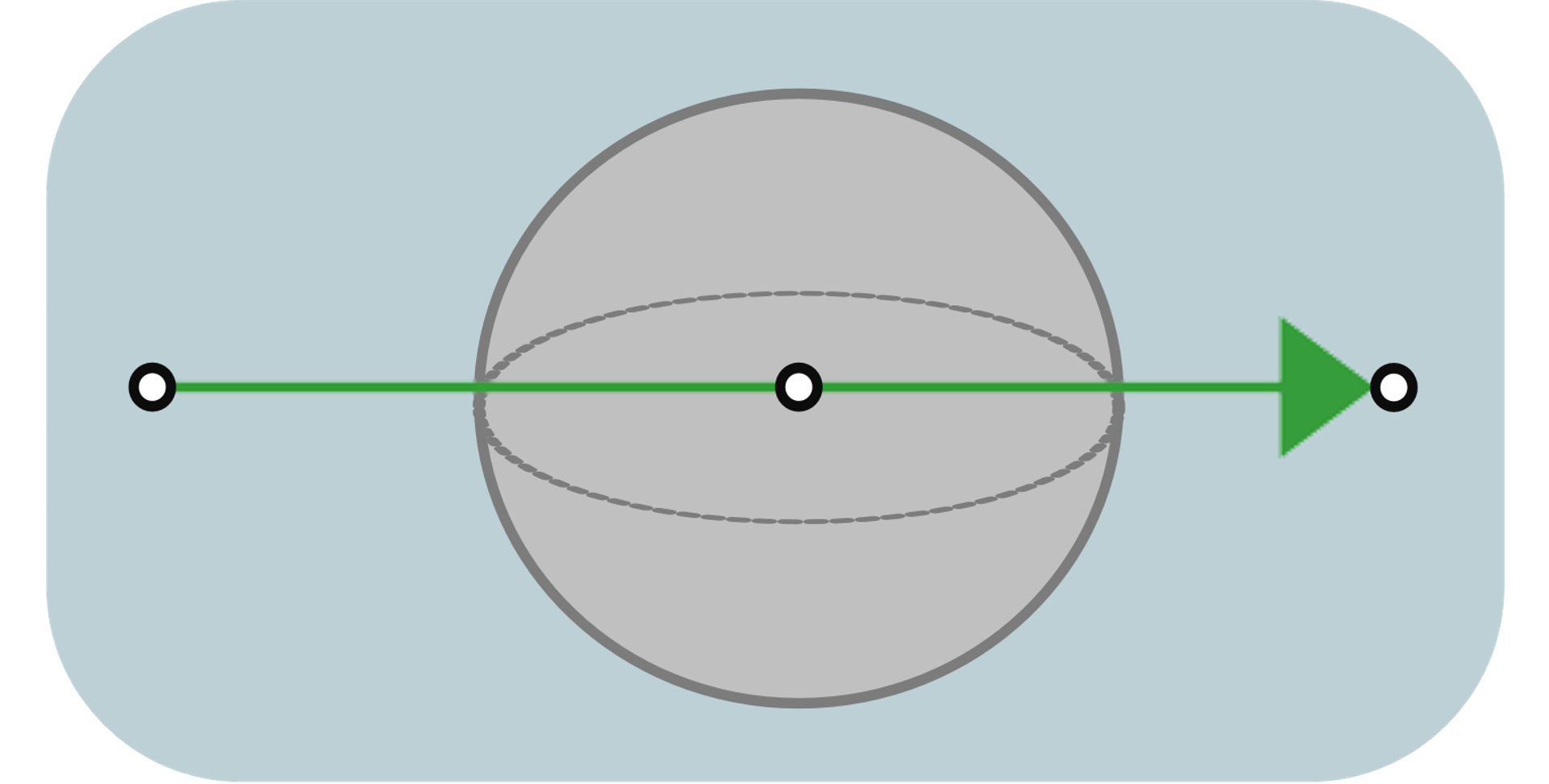 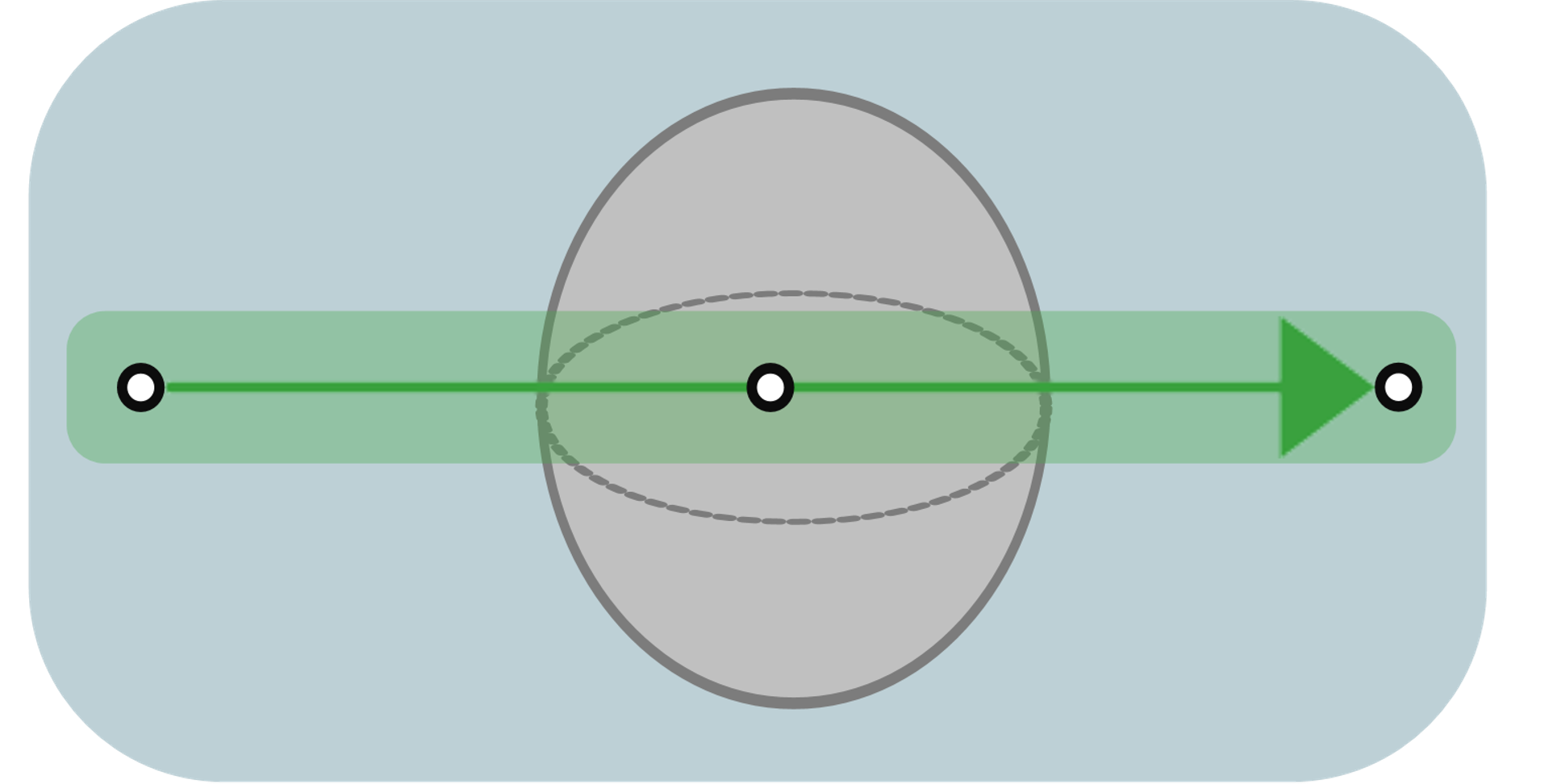 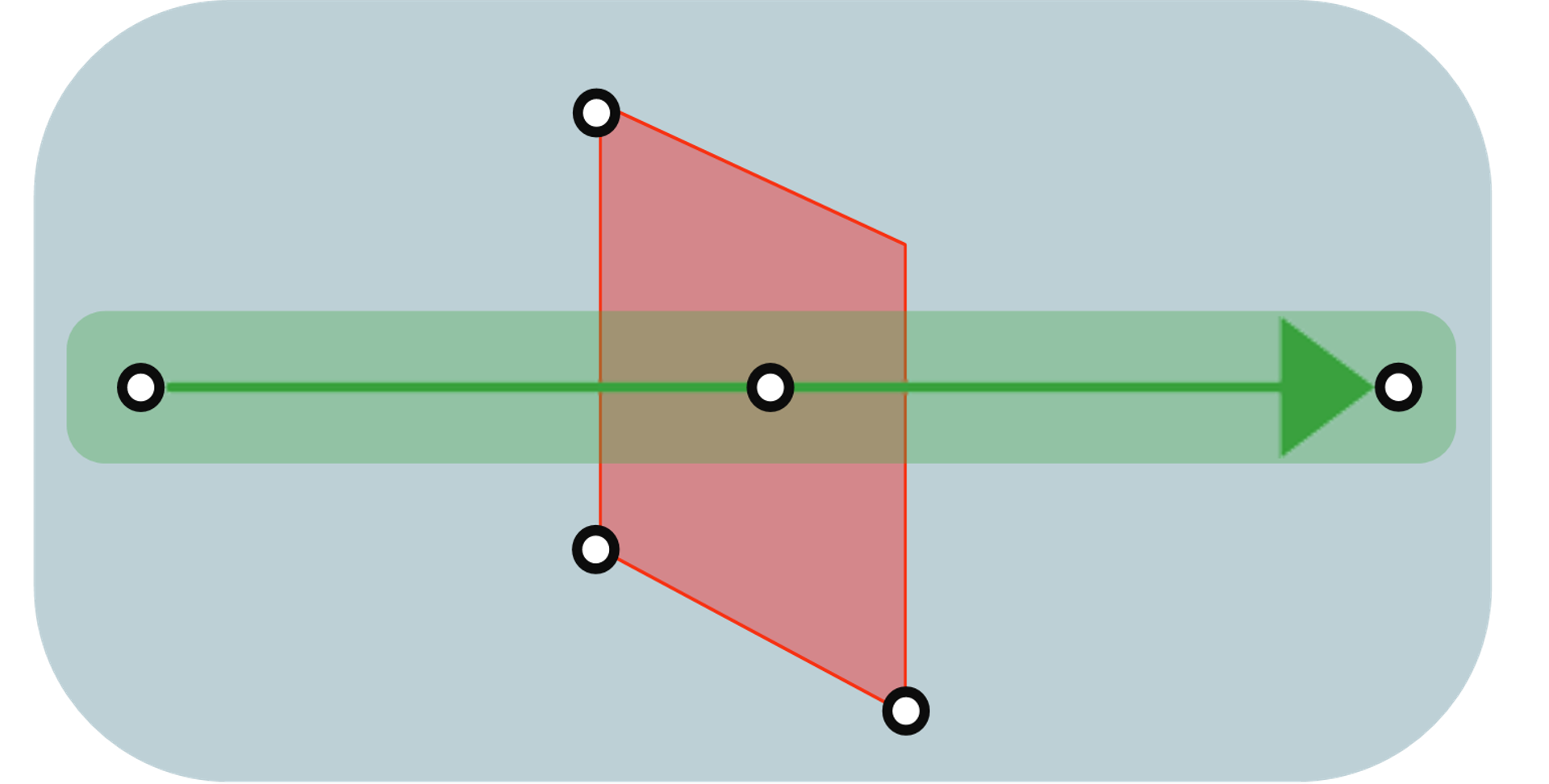 [Speaker Notes: The second group is using density estimation which represents light particles as point, beam or higher primitive like planes.]
VOLUMETRIC RENDERING: Many techniques
7
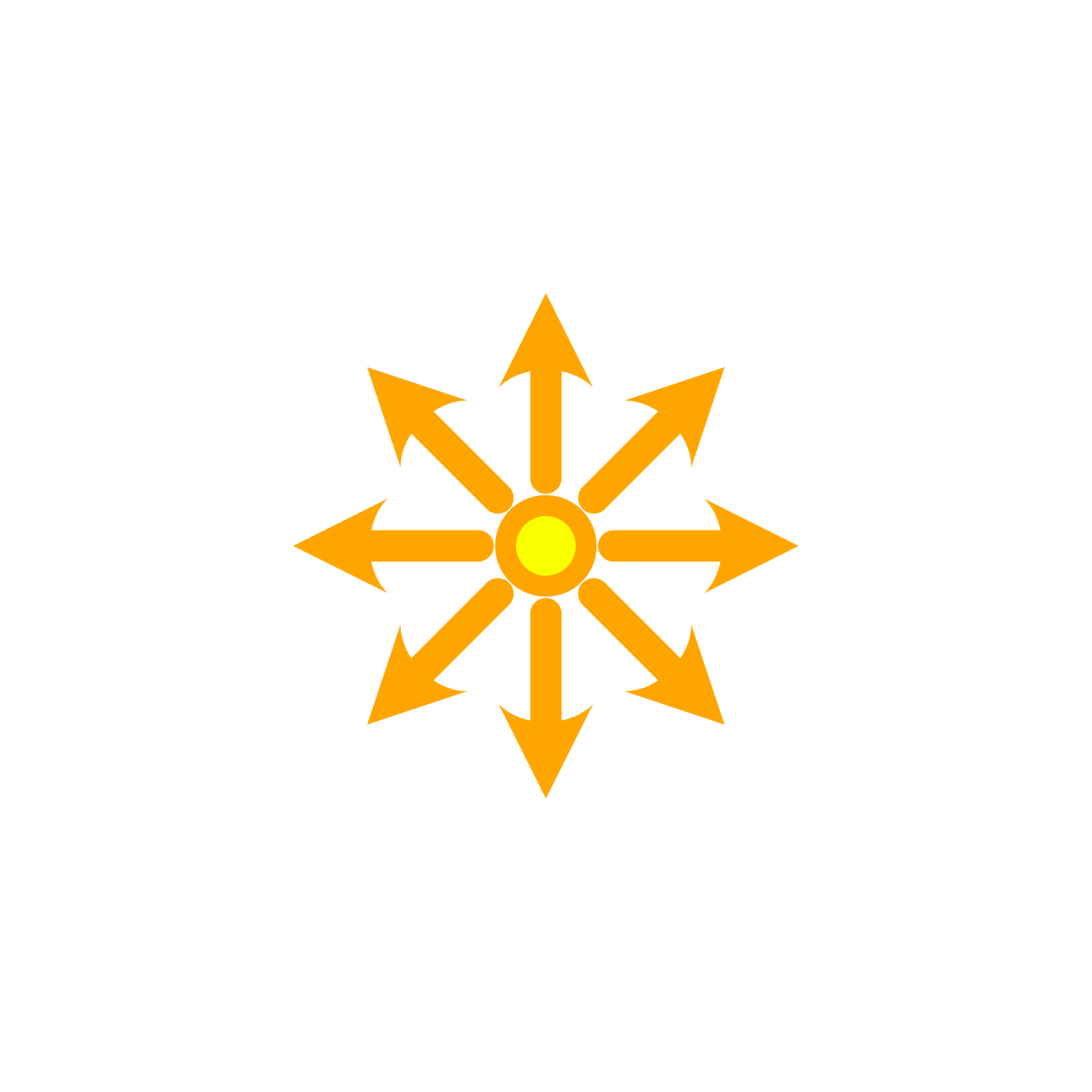 Path tracing / Bidirectional path tracing
Density estimation:
Volumetric Photon Mapping
Photon Beam
Photon Planes
“Higher-order geometric primitives”
Many lights:
Virtual point lights
Virtual spherical lights
Virtual ray lights
“Higher-order geometric primitives”
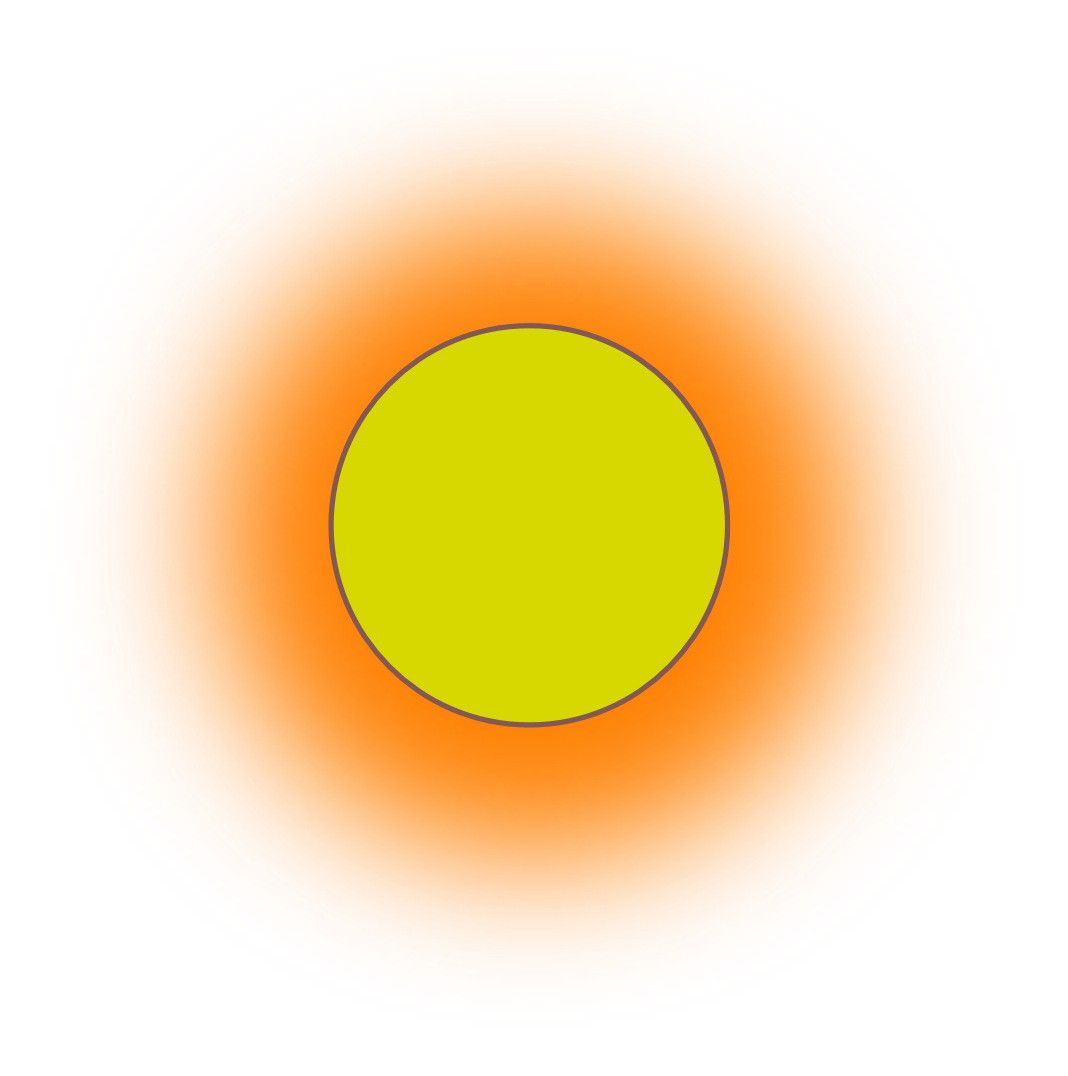 [Speaker Notes: Finally, the last category is the many light methods which compute the indirect lighting by using many indirect virtual light sources. Similarly to density estimation techniques it exists different shape for the virtual light source like: point, blurred point, line and again higher-order geometric primitives. In this work, we focus to use the virtual ray light as it is an efficient technique to render participating media.]
MANY LIGHTS
8
Many-light techniques have been introduced in “instant radiosity” [Keller et al. 1997]
Indirect illumination as a sum of direct illumination of virtual lights
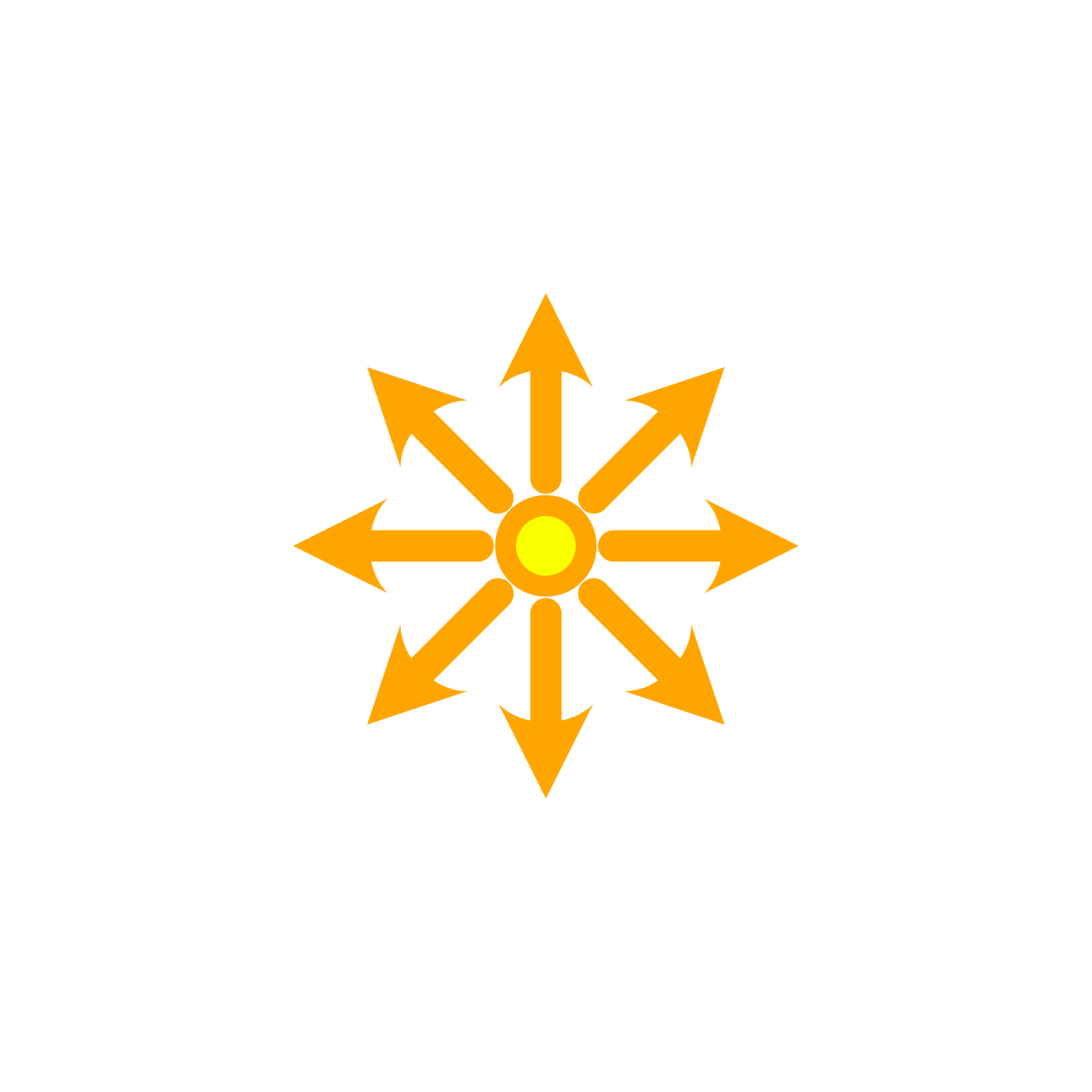 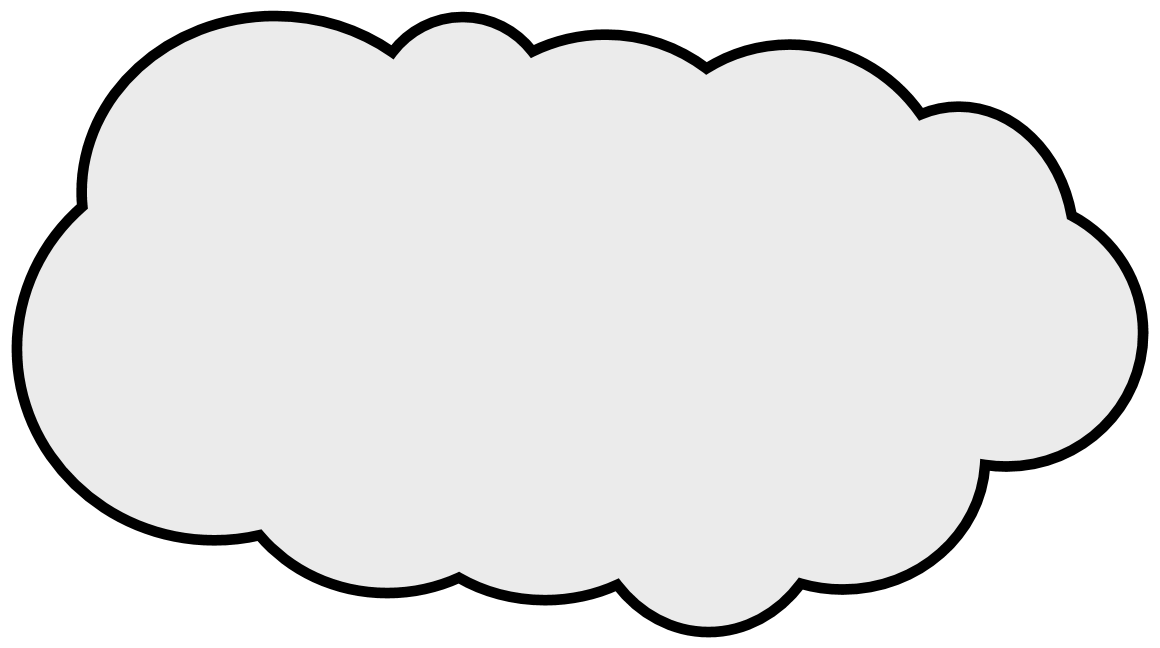 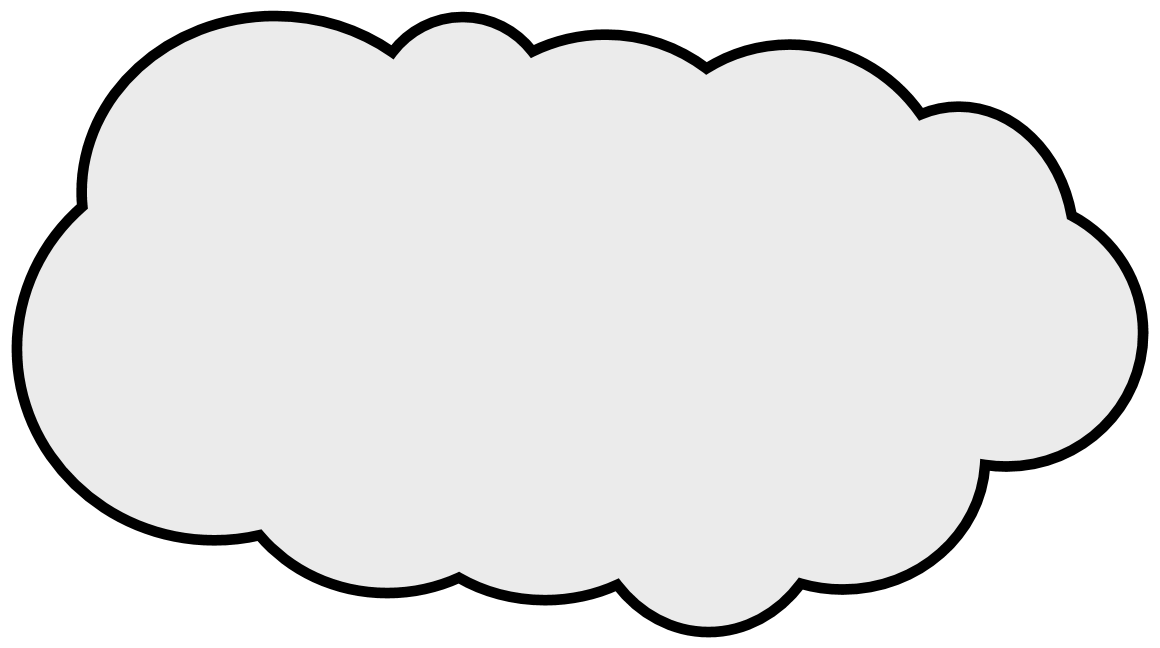 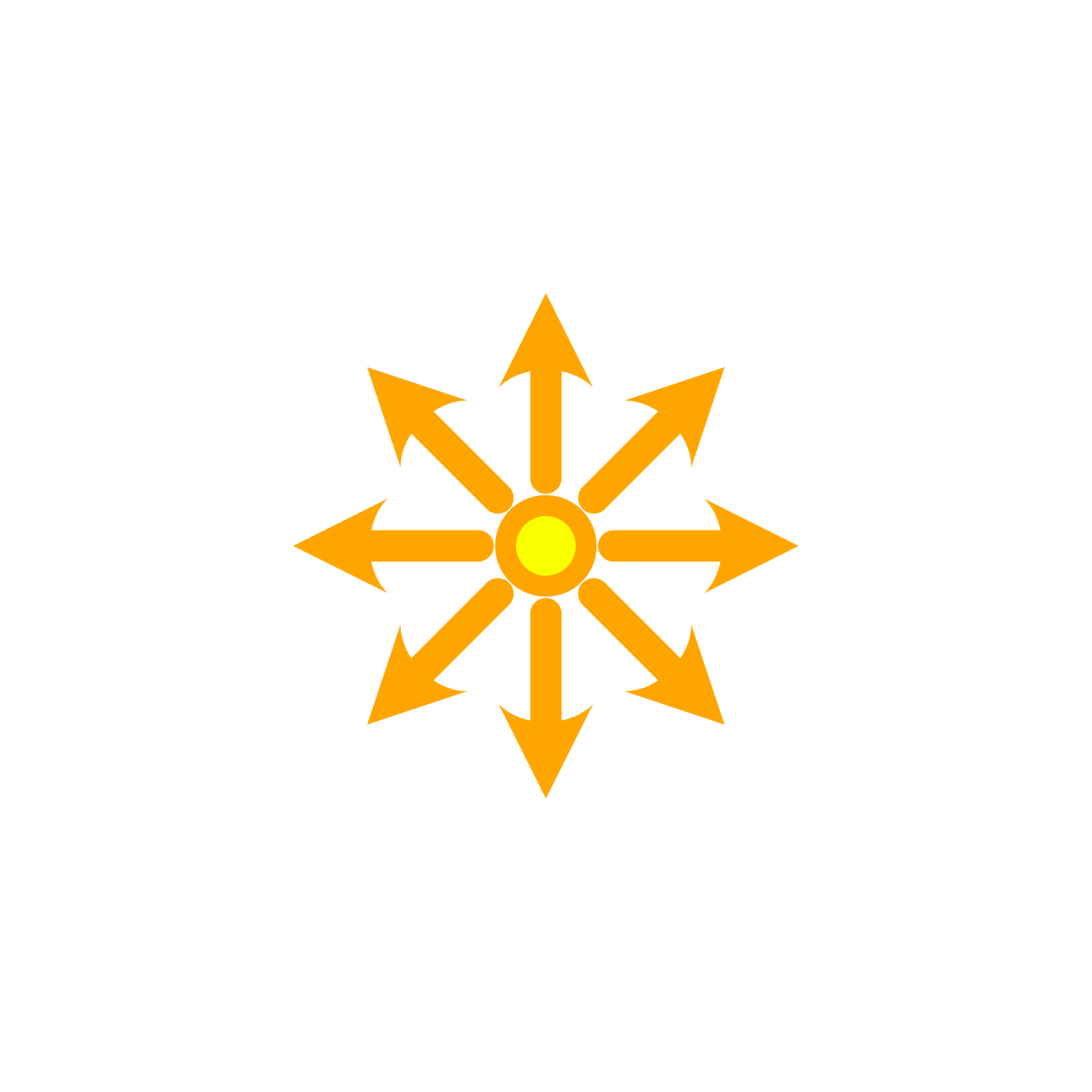 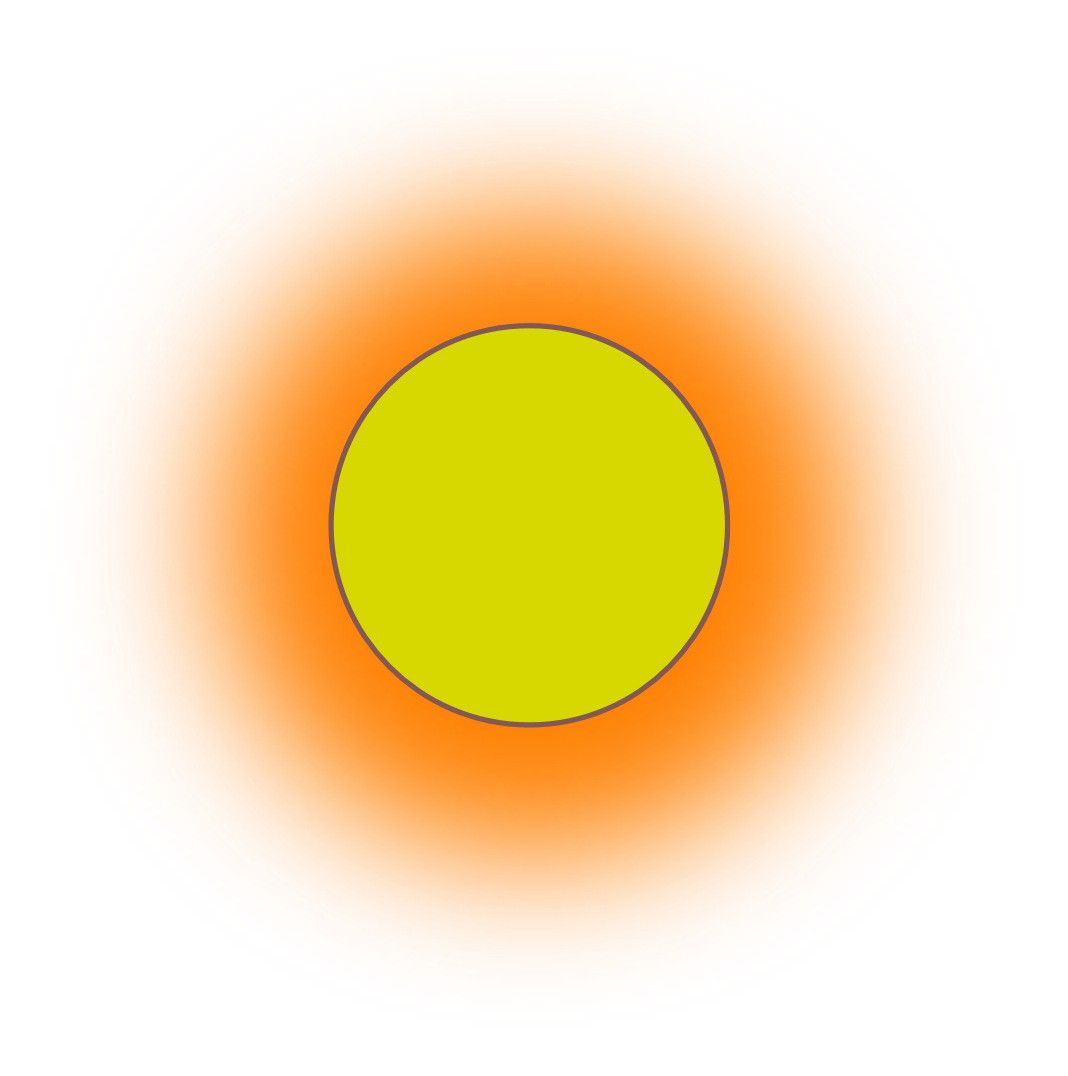 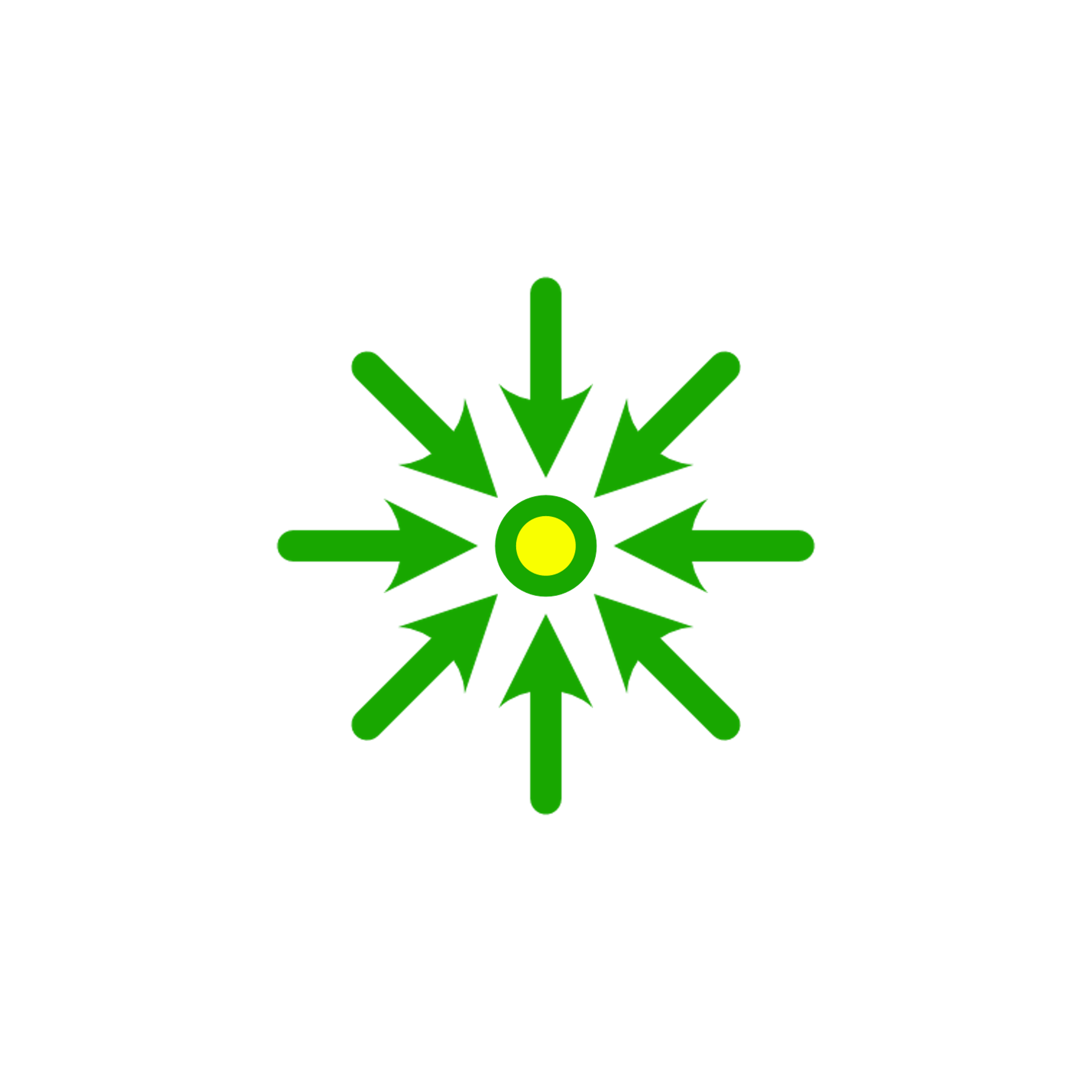 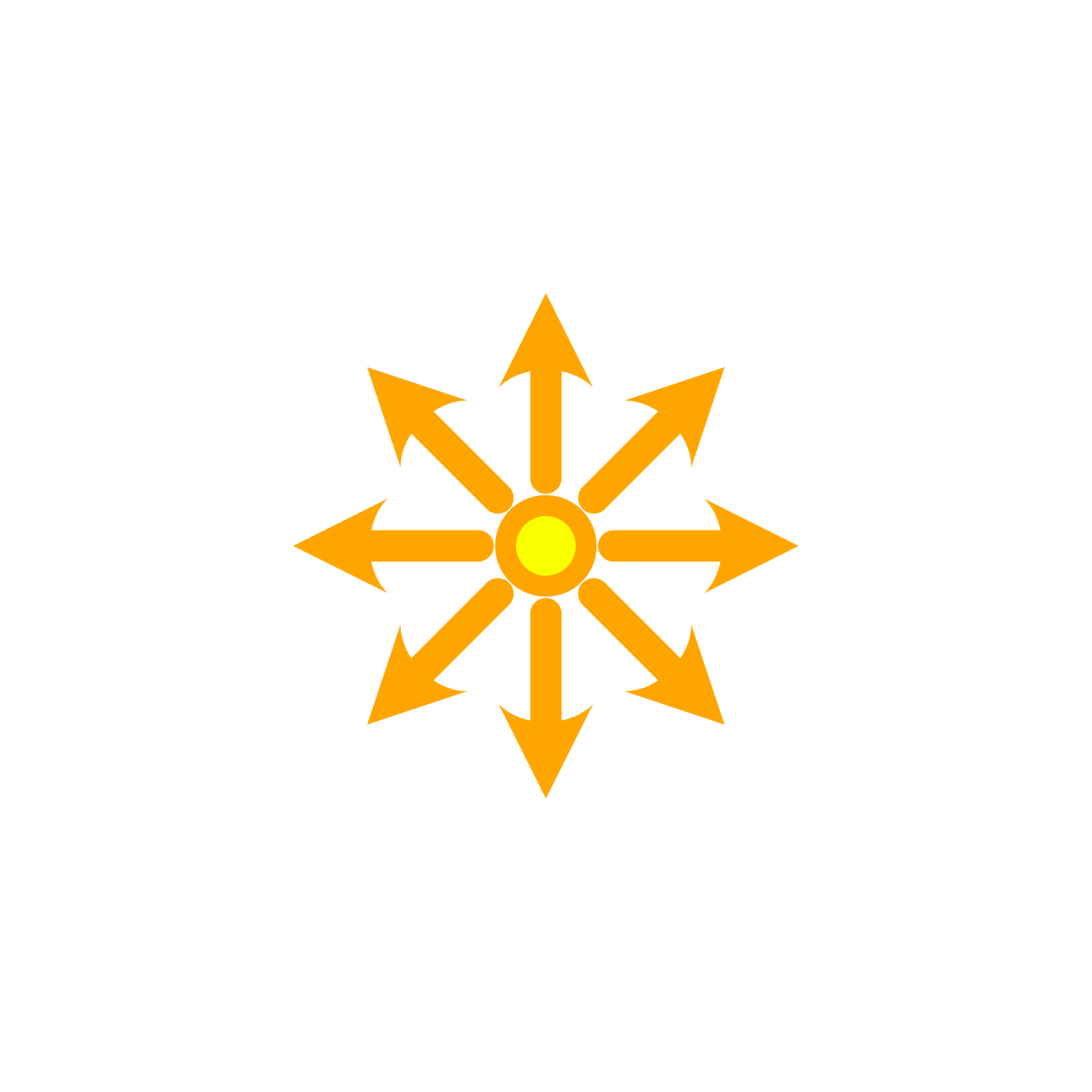 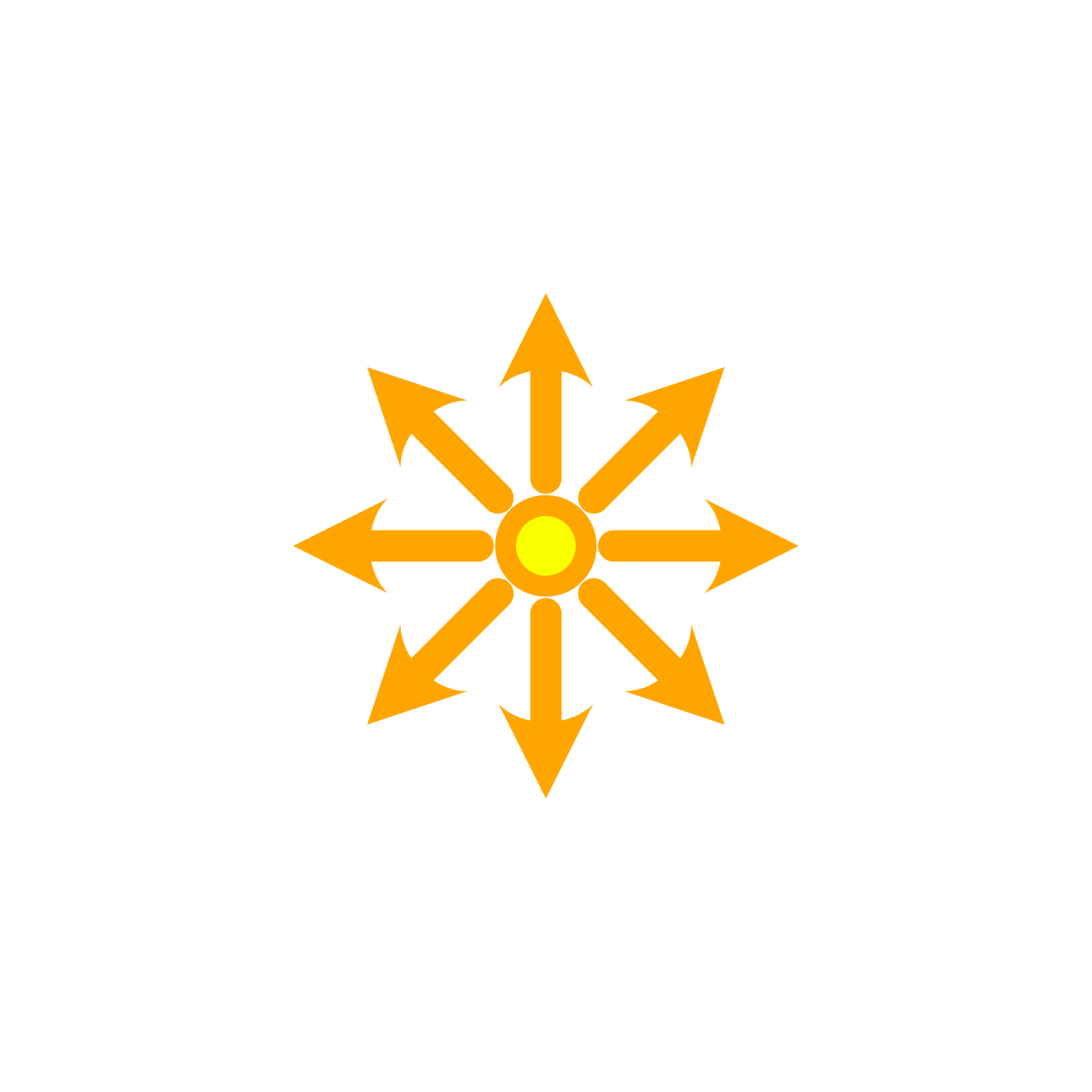 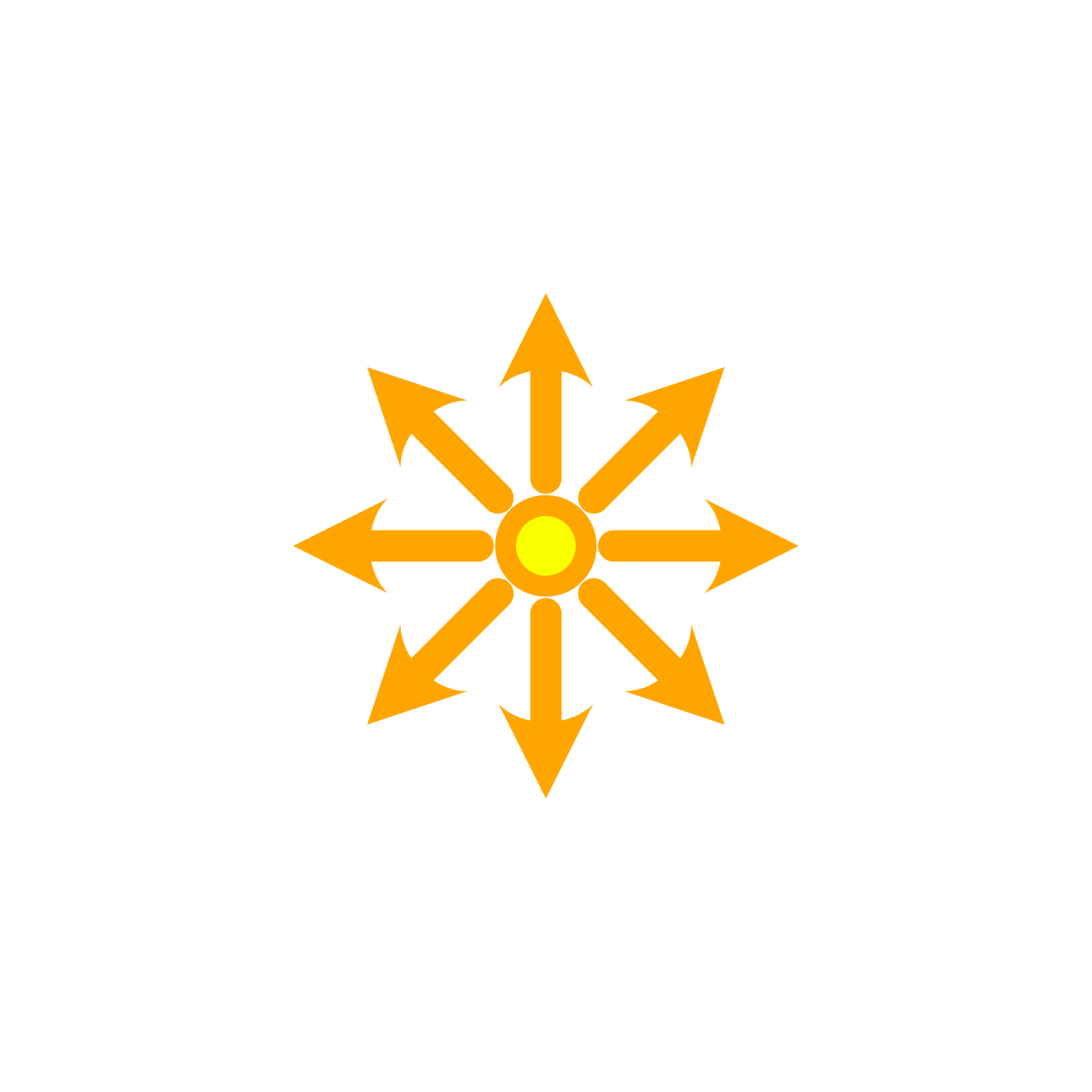 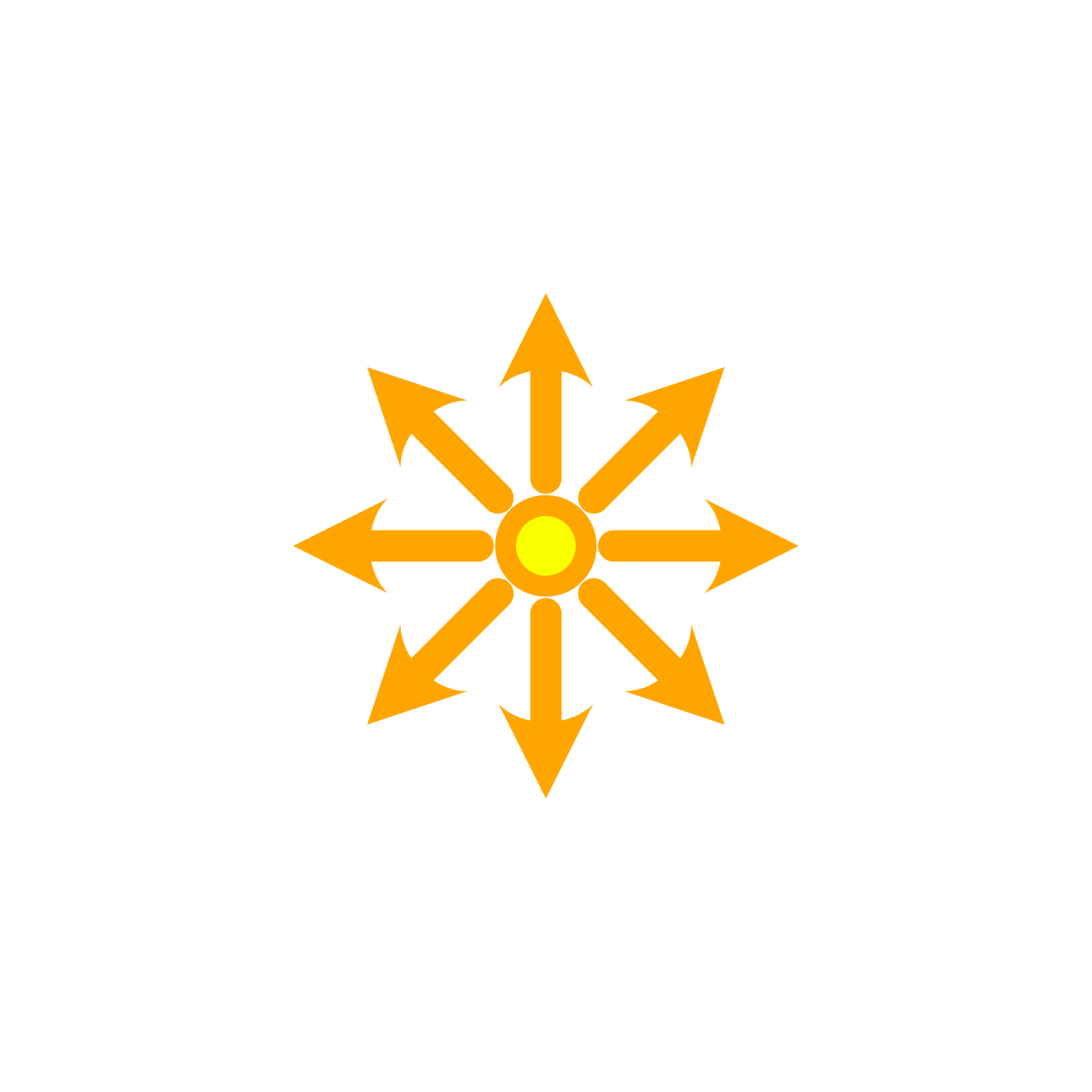 [Speaker Notes: Many-light techniques have been originally introduced in “instant radiosity” by Keller and colleague in 1997 (nineteen ninety seven).
The core idea is to simplify the complex light transport problem as a sum of direct illumination coming from many virtual lights.

This rendering technique is a bidirectional algorithm that runs in two stages. 

The first stage is a light tracing pass that generate light sub-path starting from emitter, then it deposit so-called Virtual Lights at scattered interactions.
The second stage computes the total incoming radiance for each pixel by simply accumulating the direct illumination contribution from each virtual lights.

Let see what is the contribution of this particular VL.]
MANY LIGHTS
9
Virtual point light contribution
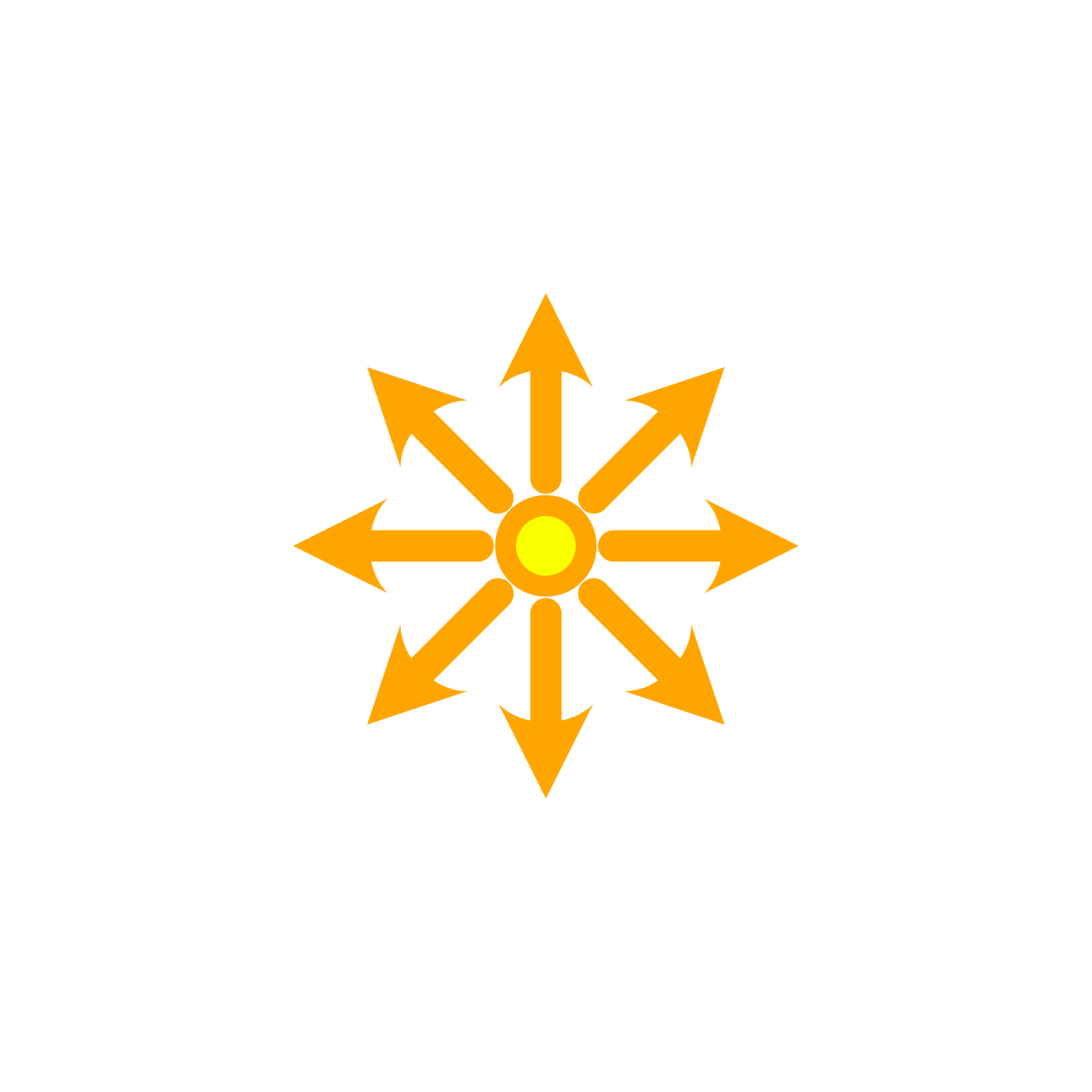 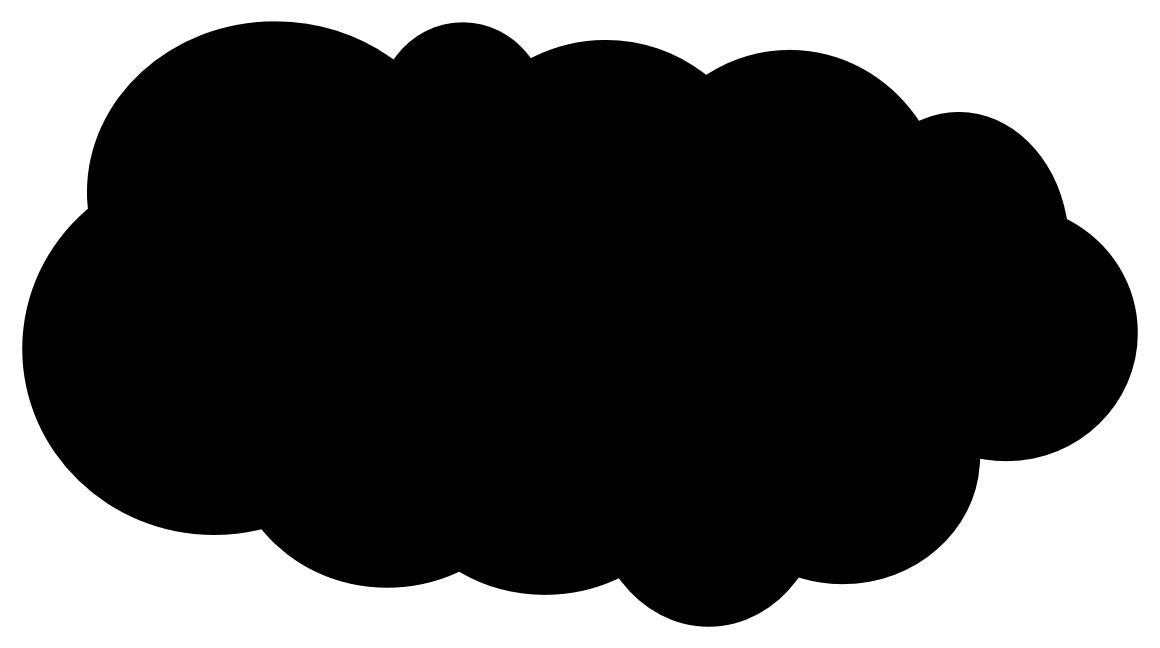 [Speaker Notes: If the virtual light is a point, the technique is usually called virtual point light.Here, we have a virtual point light y and we gather its contribution at the gather location x u. We will not explain fully all the term to compute this contribution. You just need to be aware that it exists:
A Term P(x u) which represent the probability of sampling position x u along view direction
And another term that is the squared distance between y and x u which is for the geometry term.]
MANY LIGHTS
10
Virtual point light contribution
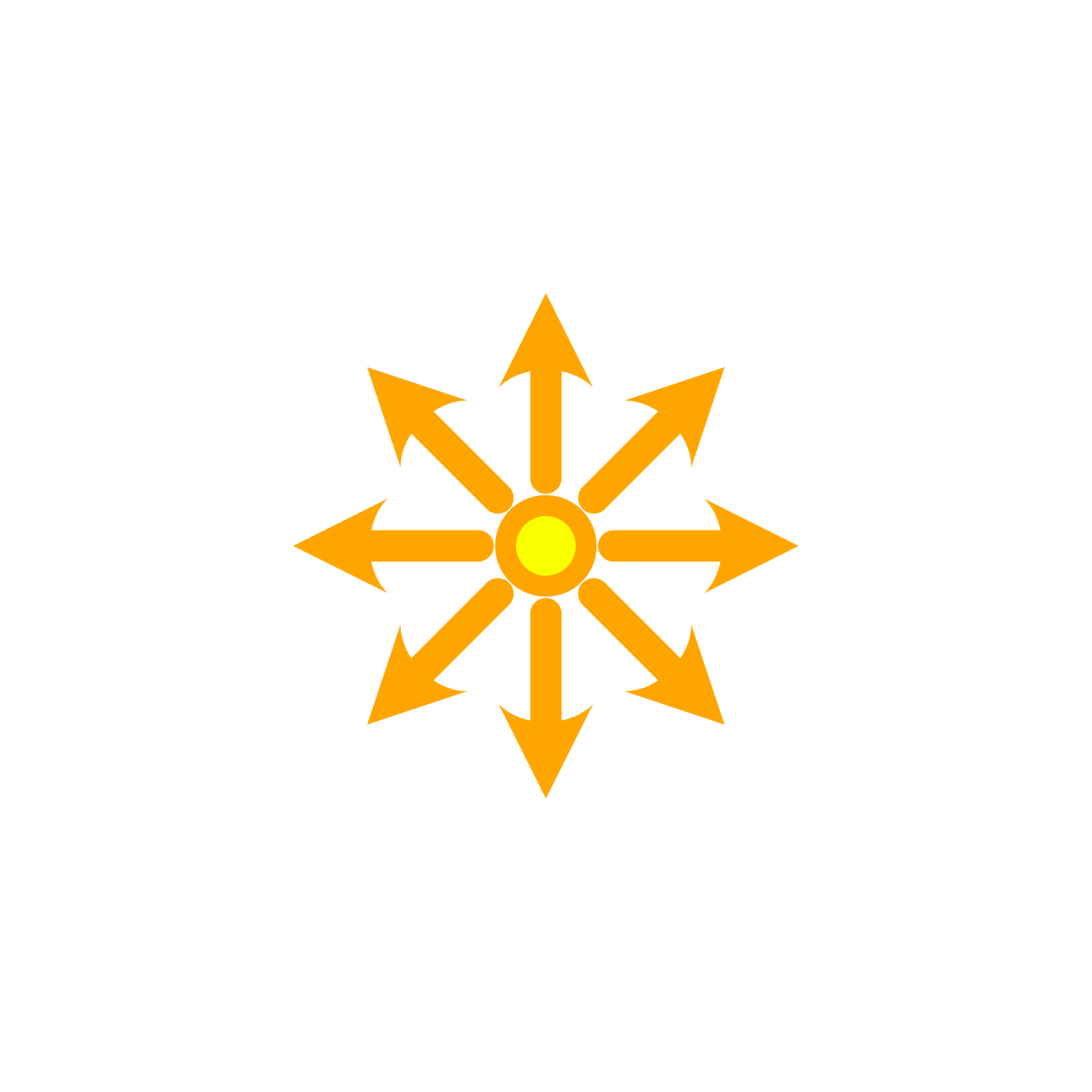 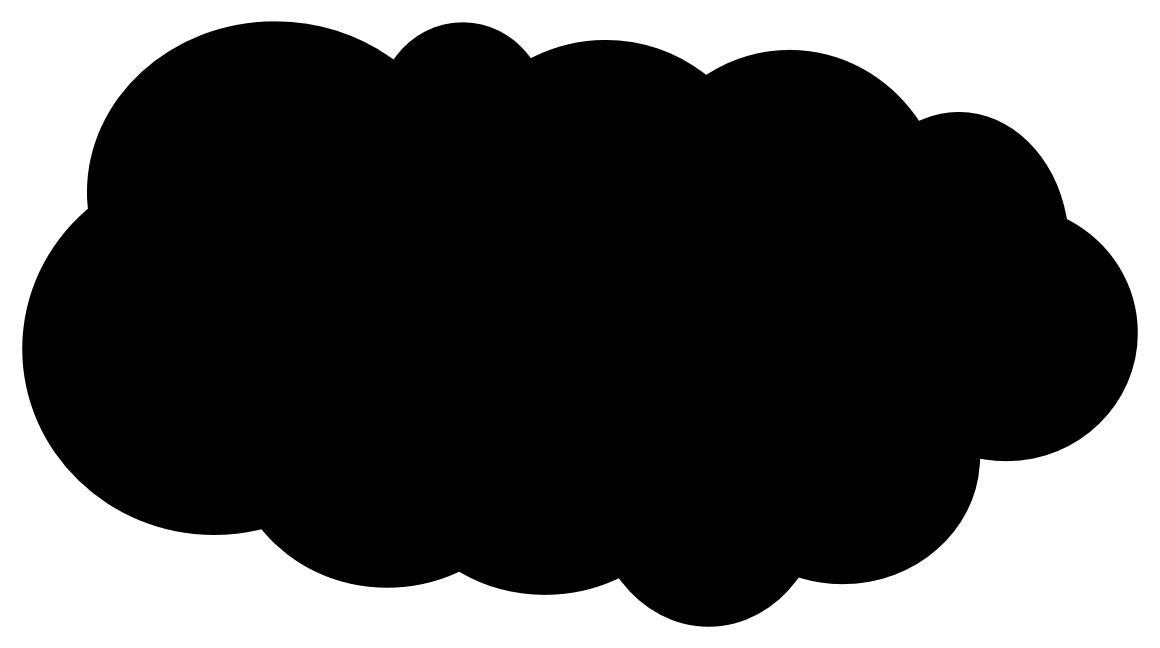 [Speaker Notes: It is important to notice that this distance can be arbitrary small which generates high contribution when gathering the VPL. These high values usually translate as fireflies inside the image.Note that it exists some techniques to alleviate this issue by clamping the VPL contribution and compensate the energy loss. This is not the focus of our presentation.]
MANY LIGHTS
11
VPL vs. short VRL
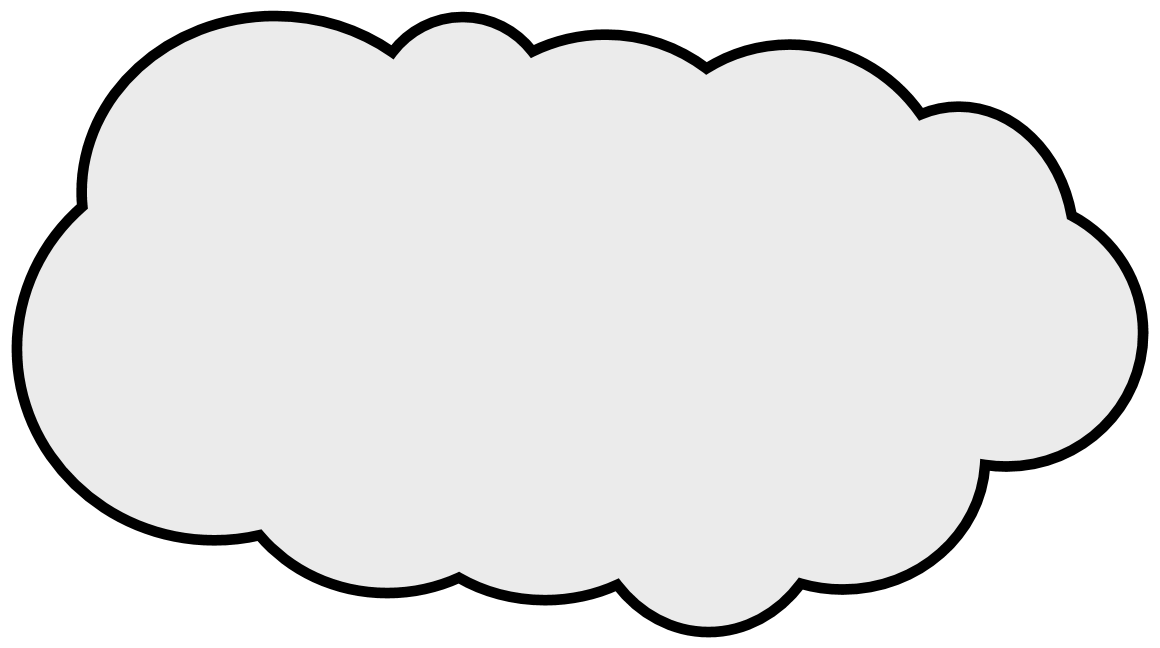 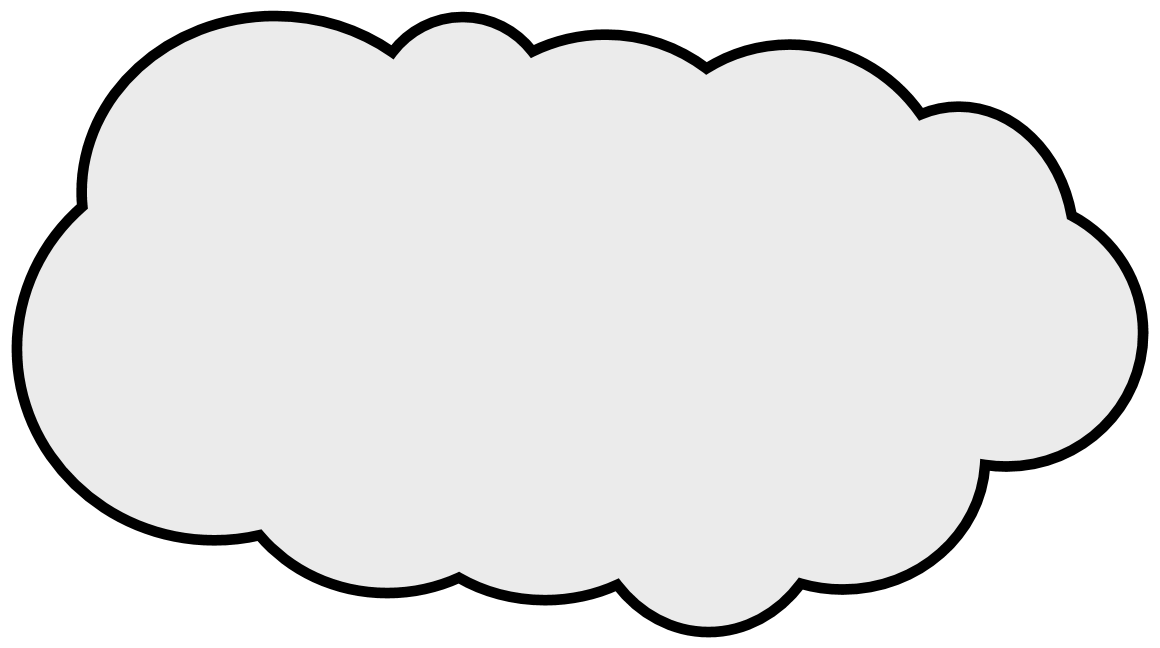 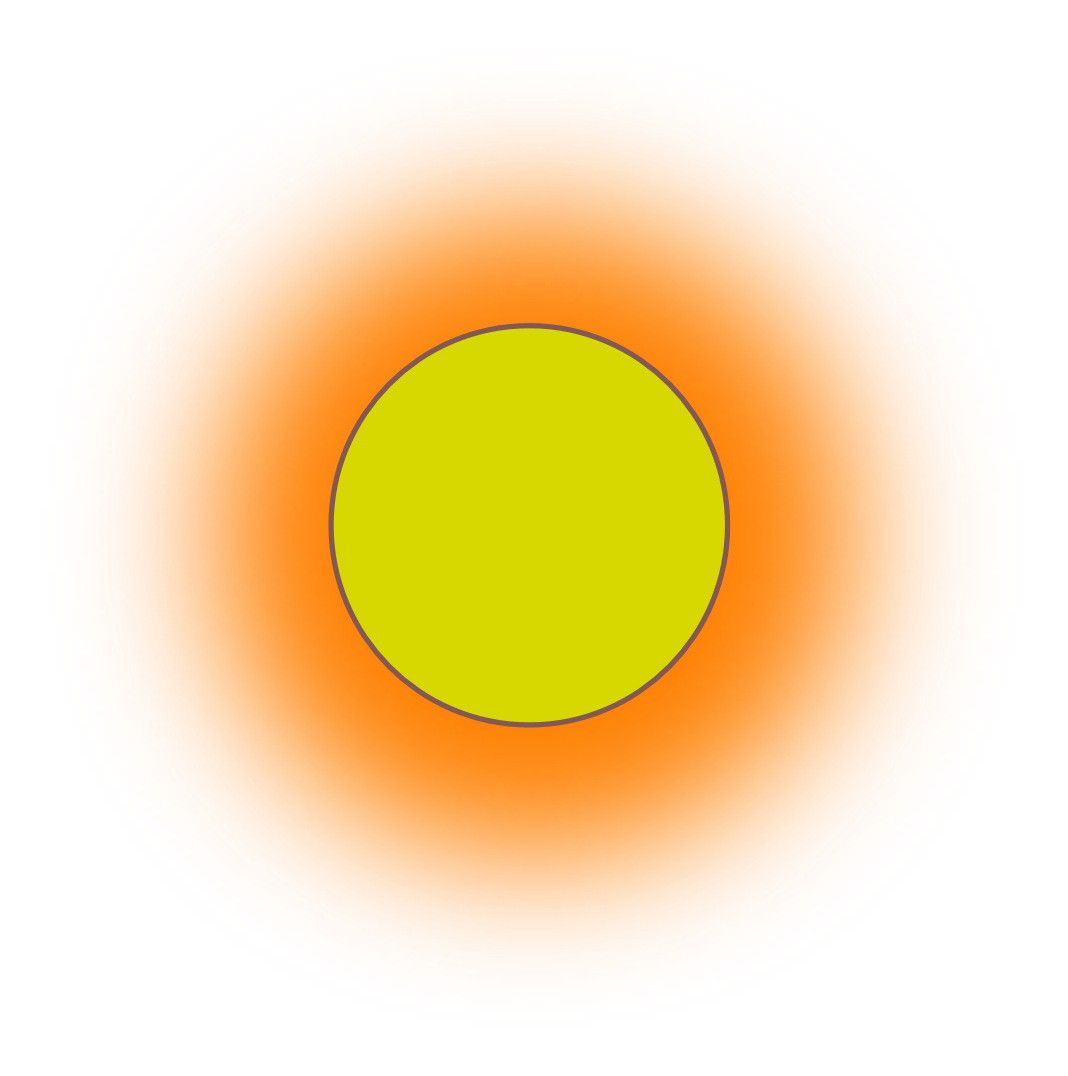 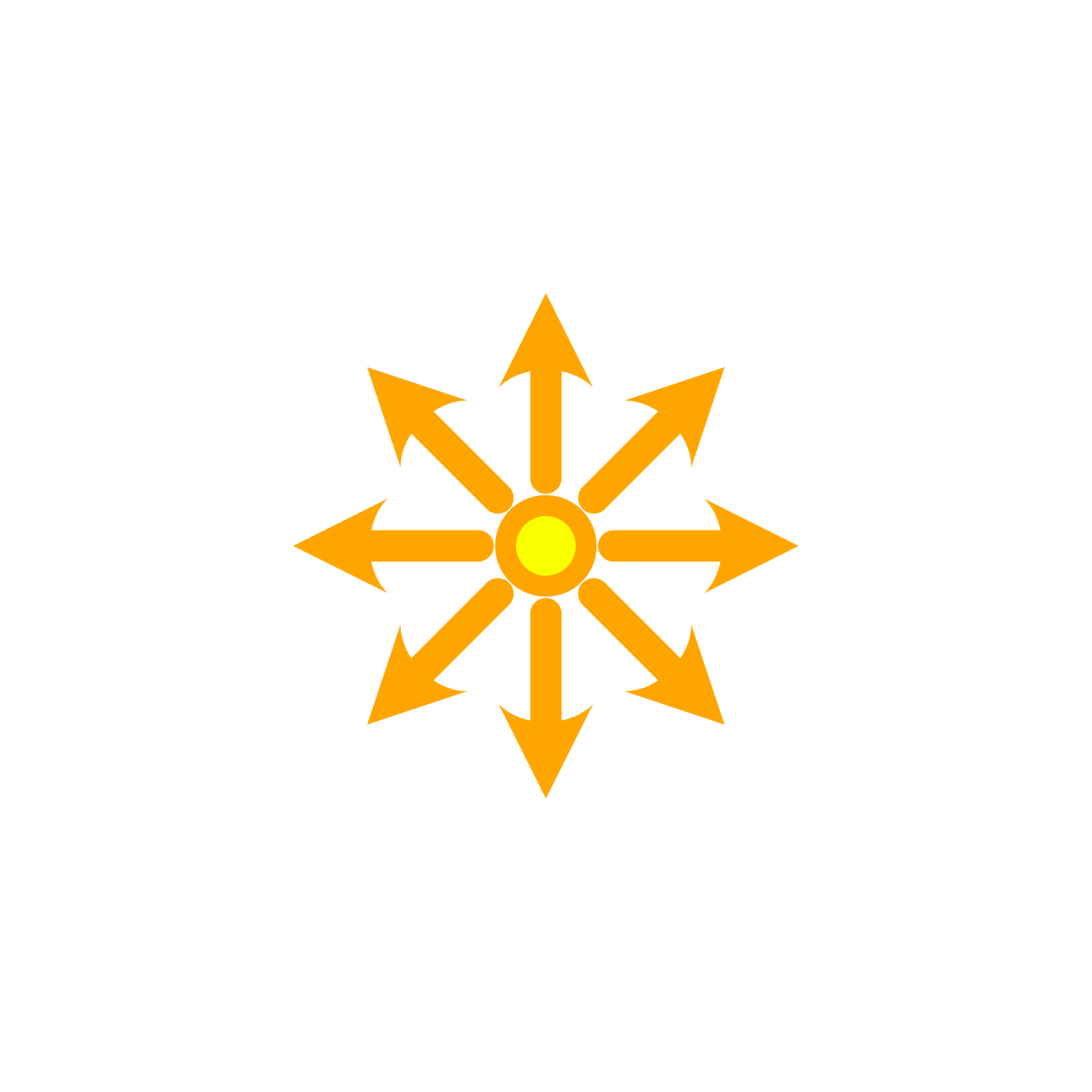 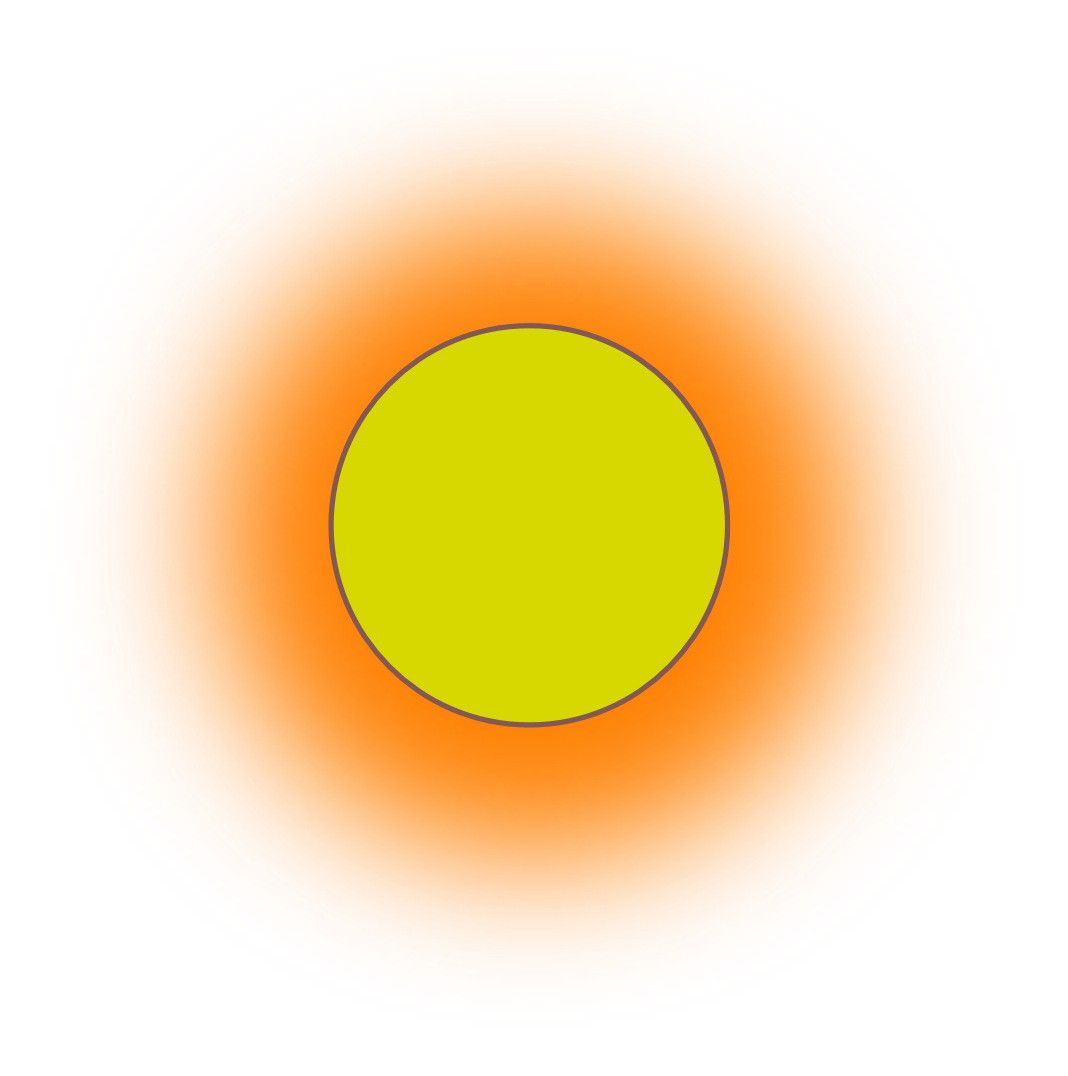 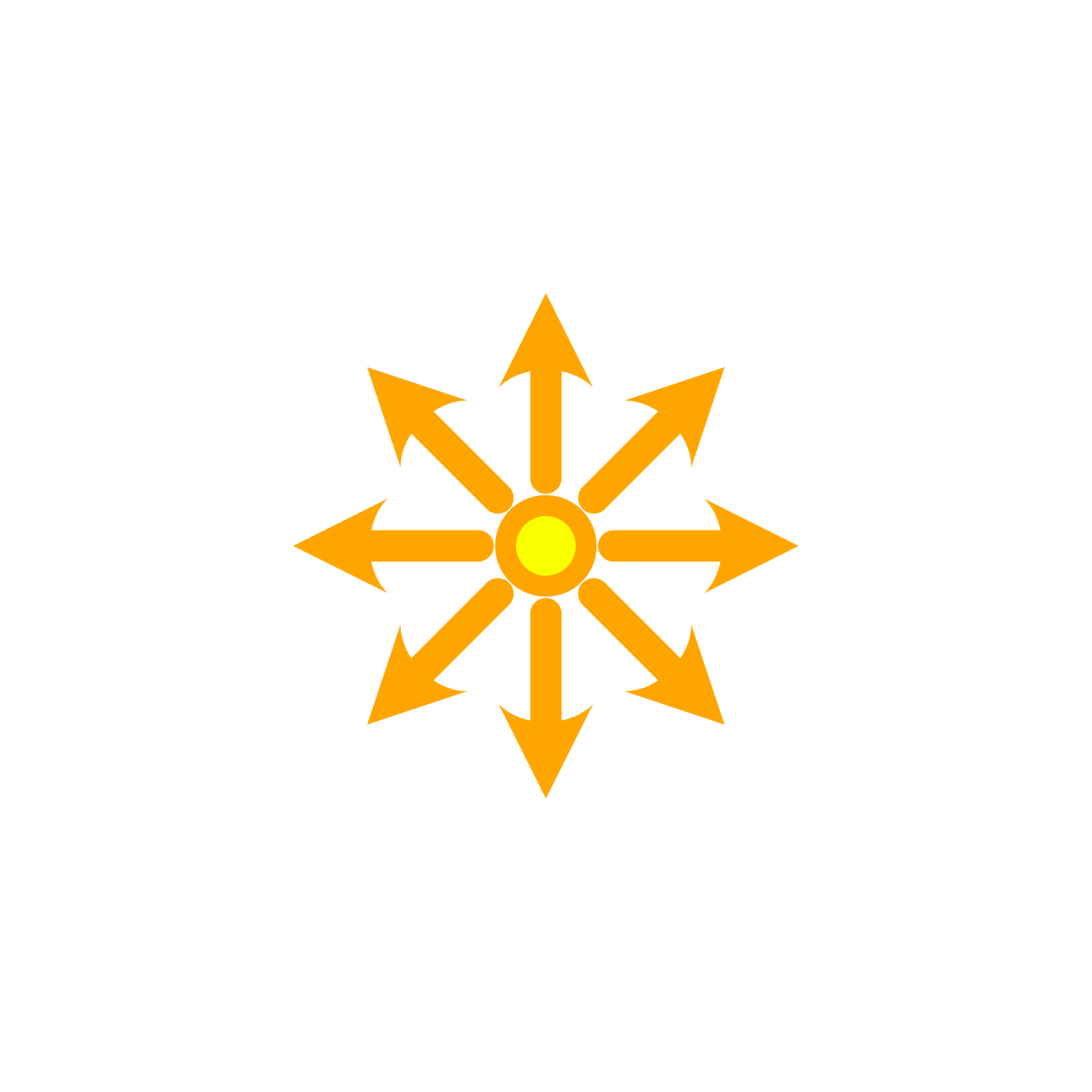 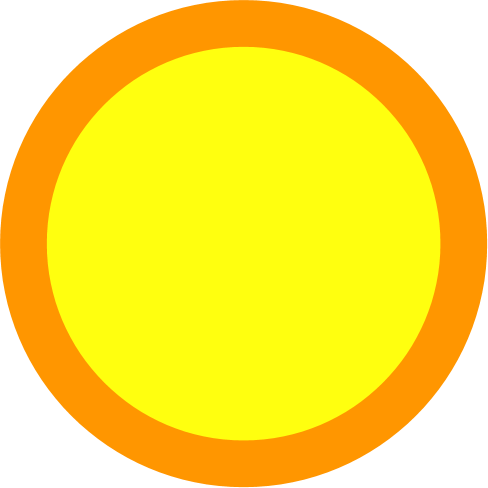 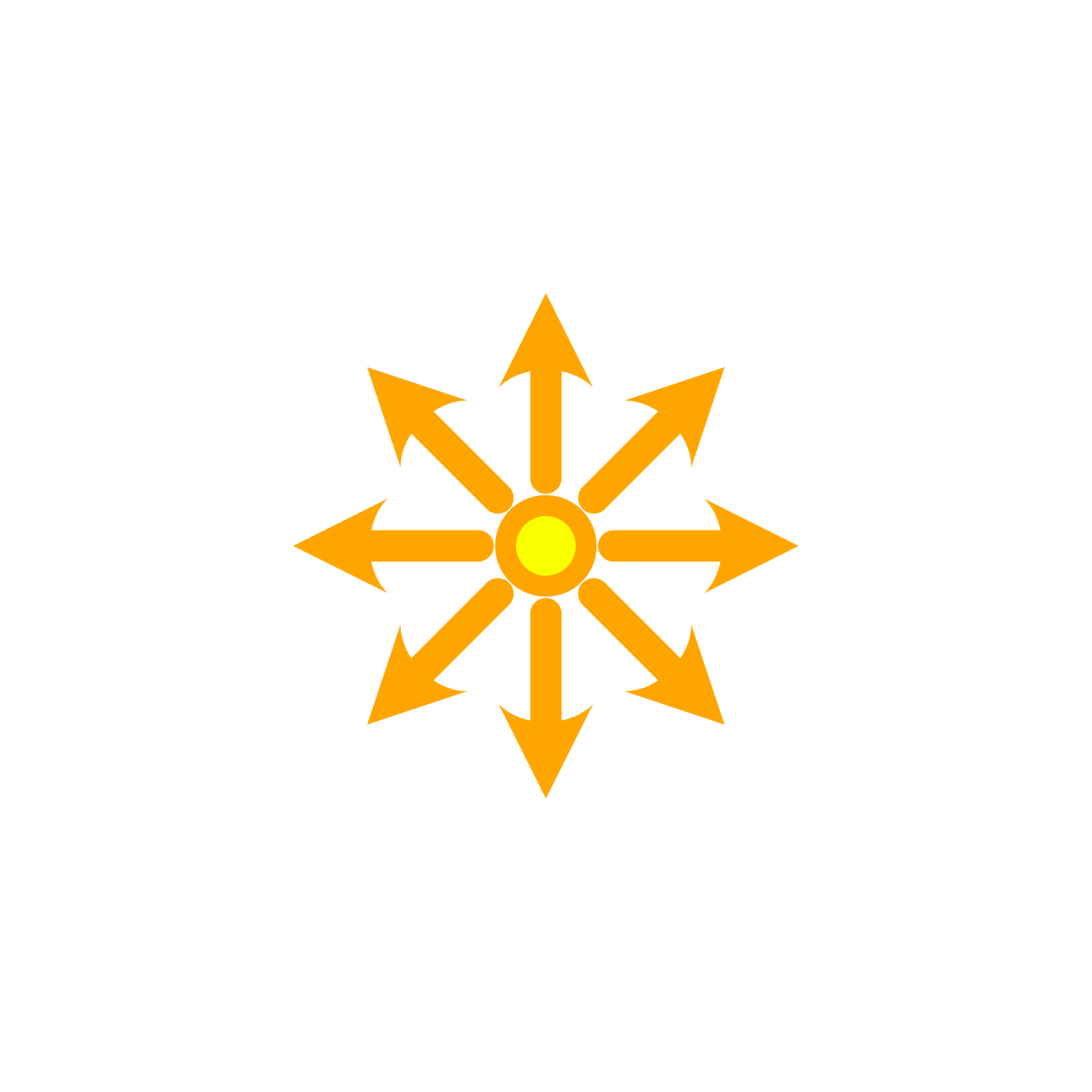 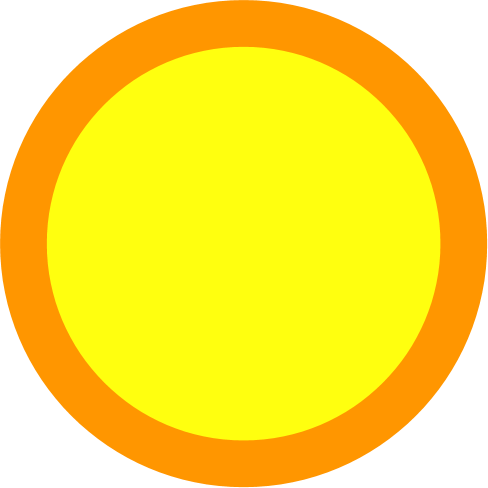 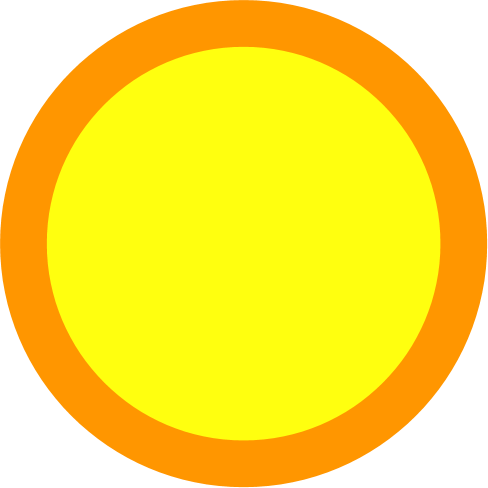 [Speaker Notes: Instead, we want to use higher primitive order to reduce the noise inside the rendering image. This motivate us to use VRL instead of VPL.
VRL is a continuous generalization of the concept of VPL.
Instead of depositing virtual point at scattered interactions along light path, VRL simply use all light path edges.
This increase light sample density significantly which produce better results.Note that VRL can be interpreted as an infinite collection of correlated VPL.]
MANY LIGHTS: VRL
12
Virtual ray lights contribution
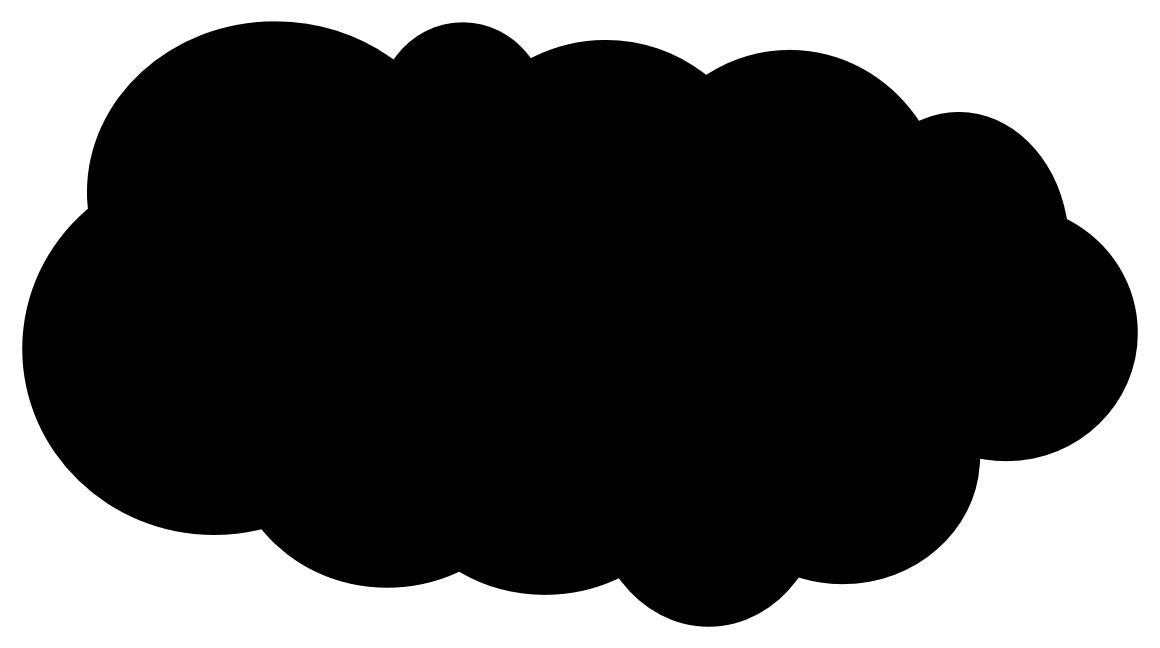 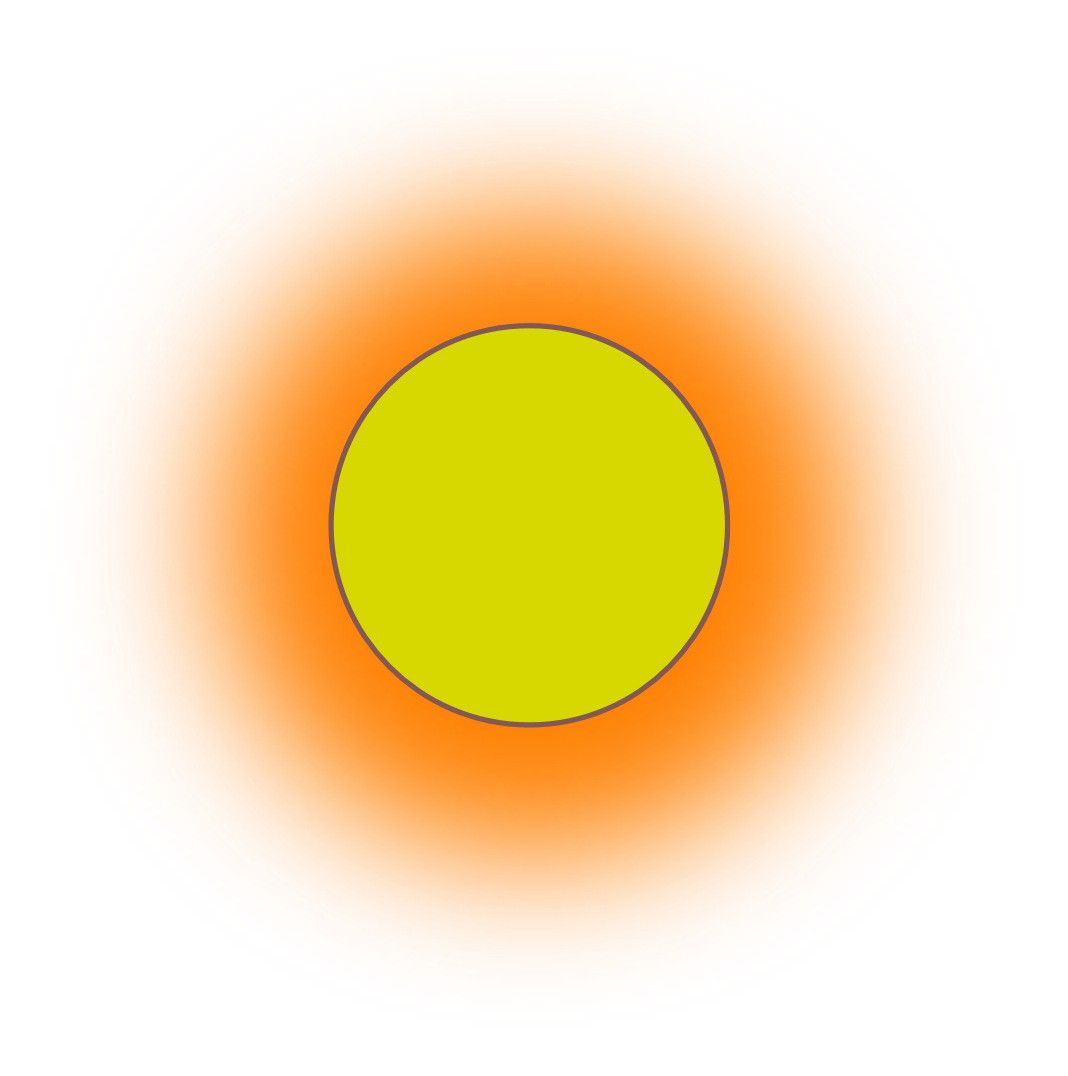 [Speaker Notes: The total contribution of a particular VRL over a sensor ray is represented by the double integral on the right side. 
For readability we factor all the term used to compute the VRL contribution except the geometry factor that is equal to the inverse squared distance uv.]
MANY LIGHTS: VRL
13
Virtual ray lights contribution
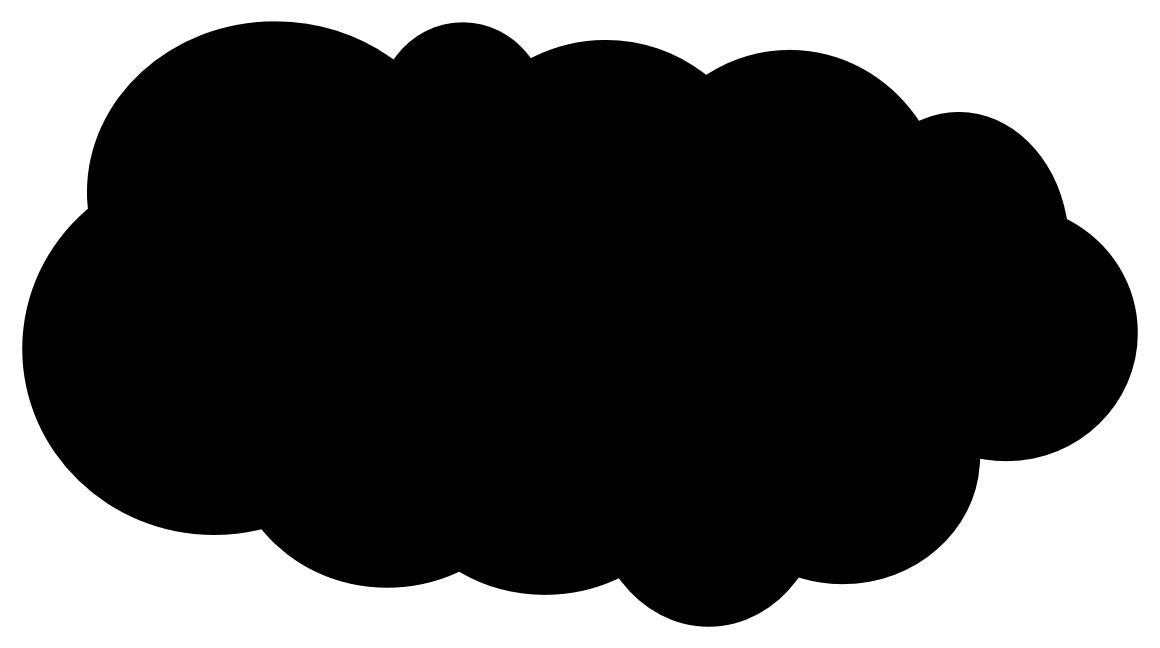 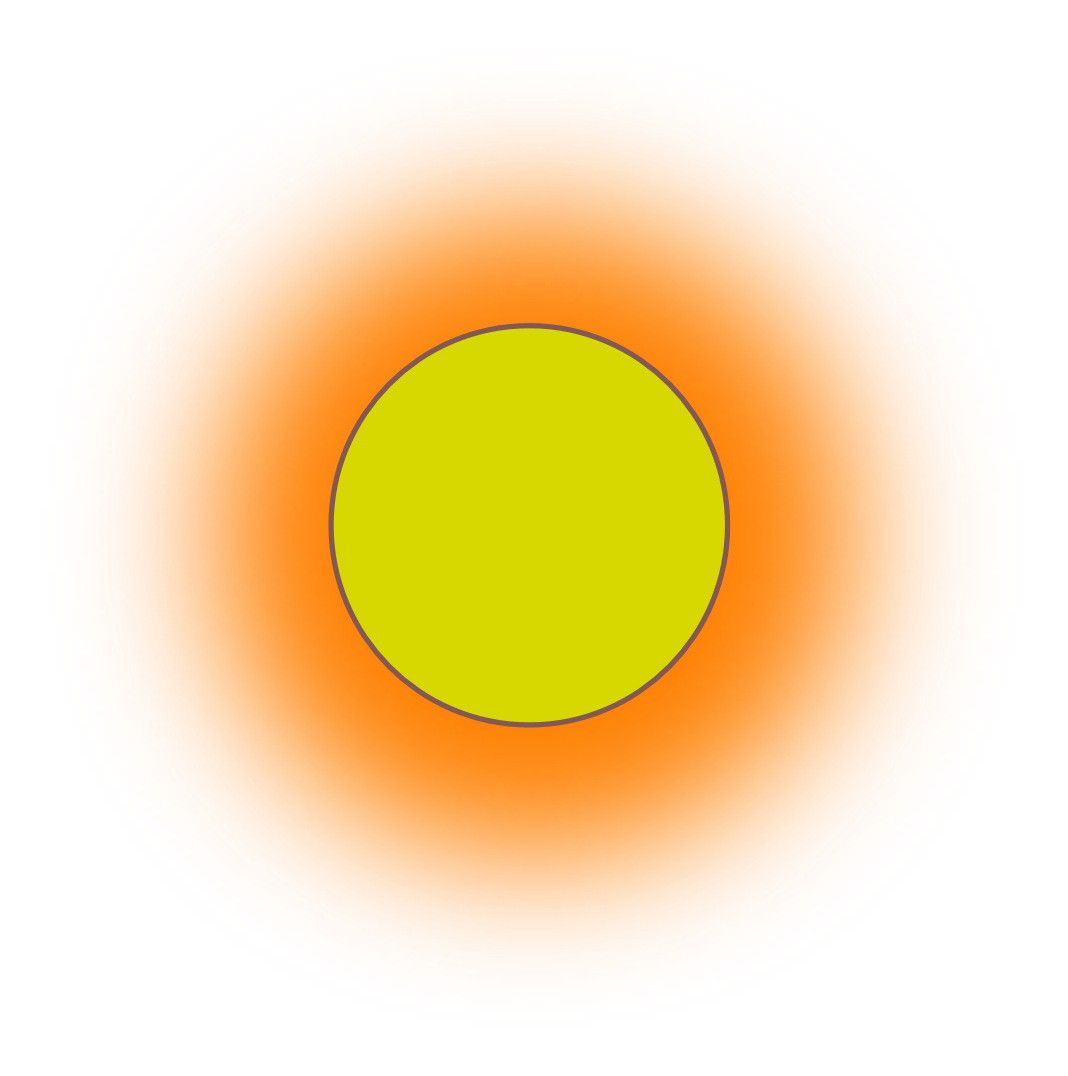 [Speaker Notes: To evaluate these double integral a Monte Carlo estimator is used where u and v are sampled according to the pdf p(u,v).
In case of isotropic participating media, this pdf is proportional to the inverse of the geometry factor and cancel-out. 
This simplification eliminate a major source of variance in the integrand.]
MANY LIGHTS: VRL vs. VPL
14
VRL
VPL
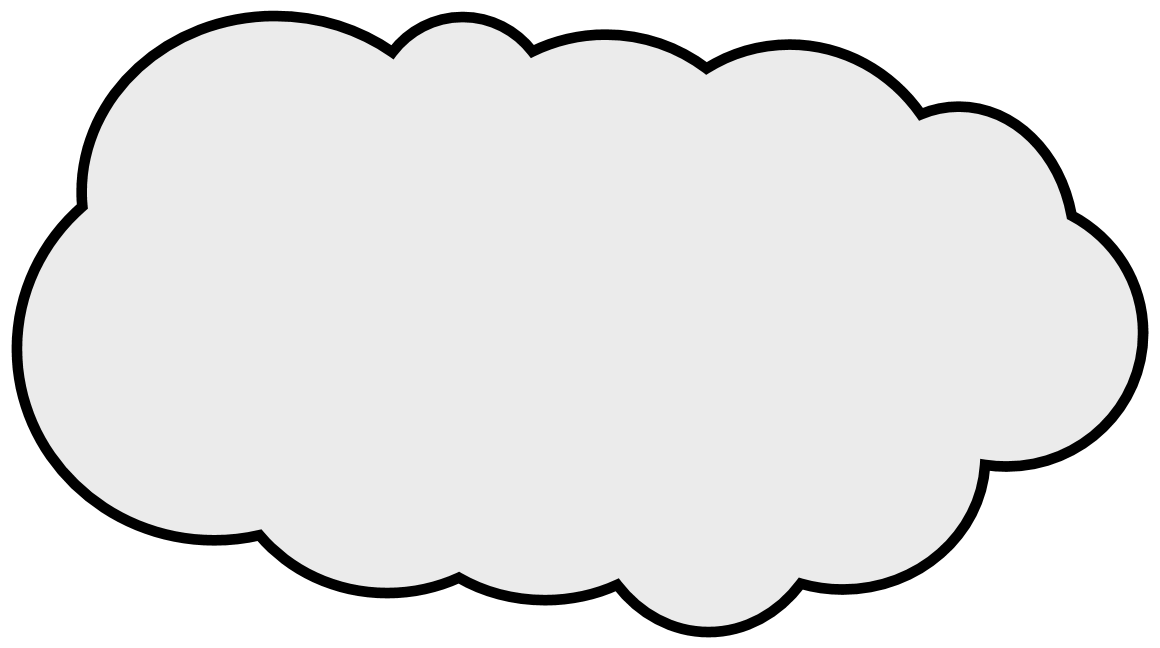 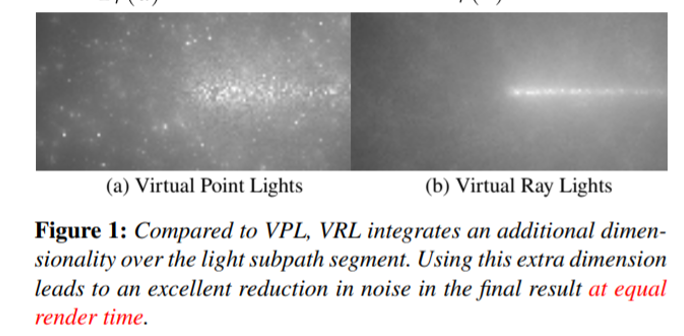 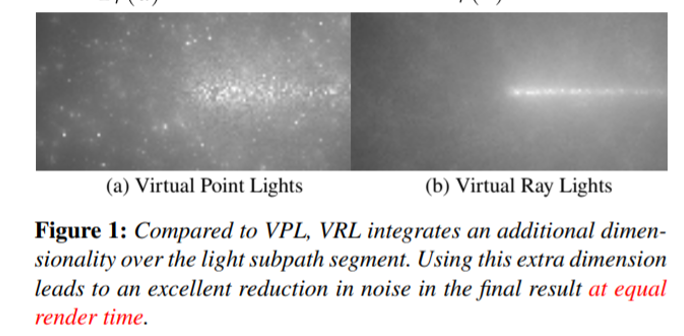 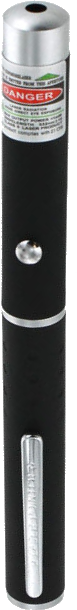 Equal rendering time
[Speaker Notes: This slide show a side by side comparison of VPL and VRL for equal rendering time.
VPL on the right side show many visible artifact due to the geometric term that lead to high variance in the integral.
On the other side VRL is more smoother thanks to their special sampling scheme.
As now we have seen the advantage of VRL against VPL, we can now talk about the rendering cost.]
MANY LIGHTS
15
Realistic rendering : 
Unmanageable amount of virtual lights
Cost linear with lights
[Speaker Notes: The quest for ultra realistic rendering brings us to very complex lighting effects and in the context of many light an unmanageable amount of virtual lights can be produce.
However, as the cost is linear with the number of lights, the rendering time also increase linearly.
This led to inefficient rendering methods.]
MANY LIGHTS
16
Realistic rendering: 
Unmanageable amount of virtual lights
Cost linear with lights
Aim: 
Sub-linear cost
Scalable methods[Walter et al. 2005][Walter  et al. 2006][Walter et al. 2012][Hasan et al. 2007][Ou et al. 2011][Bus et al. 2015]
[Speaker Notes: Our aim is to achieve sub linear cost with scalable algorithm. 
By having a sublinear cost, we can afford a large number of lights which will help to maintaining perceptual fidelity of the rendered image. 

Many scalable technique already exist and depending of the scalable algorithm that you use, you will have some differences likes constructing another tree on the sensor path and so on. 

In our approach, we used the technique proposed by walter and collegue also named Lightcuts.
Let see how it work

I will present a high level overview of the technique, for an in depth explanation I invite you to read the Scalable Realistic Rendering with Many-Light Methods]
SCALABILITY
17
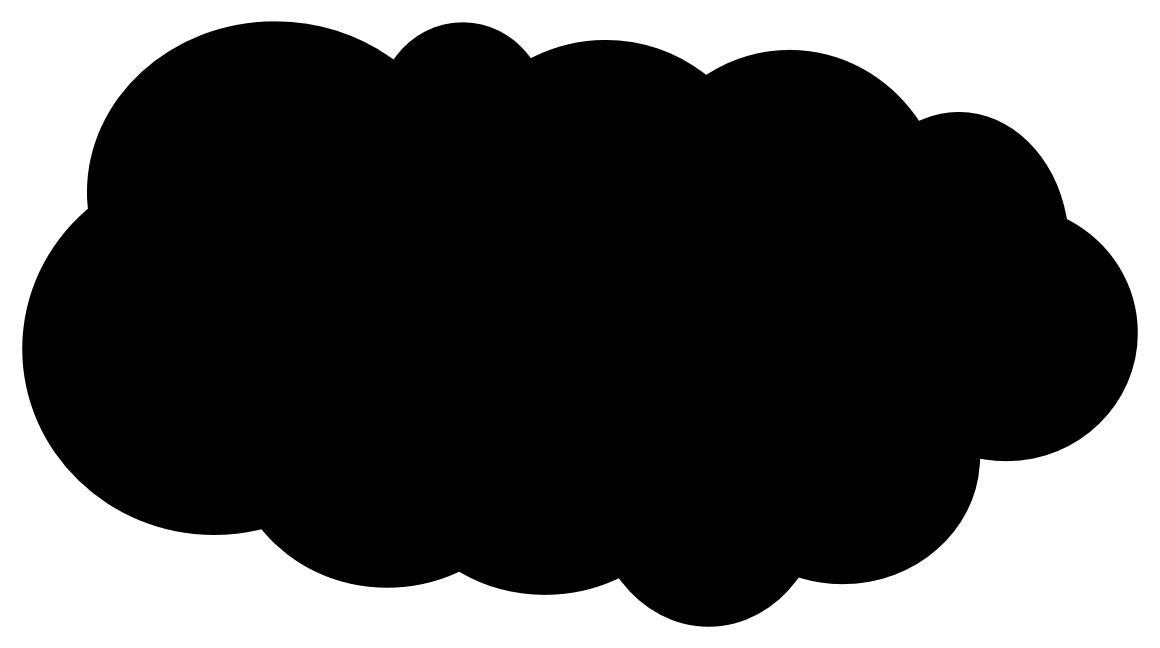 [Speaker Notes: Imaging that we have 5 different VRLs. Each of them will contribute differently to the final image.
The key idea behind Lightcuts is to avoid to compute contribution of similar VRL by constructing a hierarchy.]
SCALABILITY
18
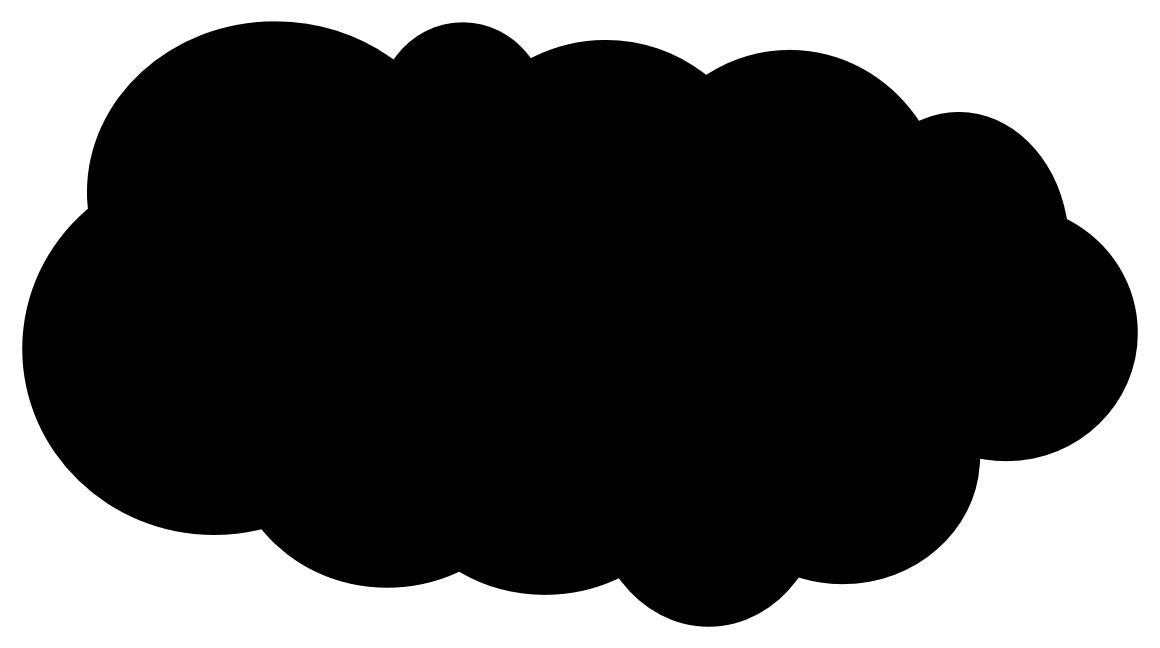 INDIVIDUAL 
LIGHTS
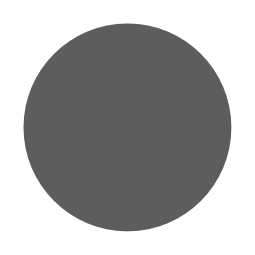 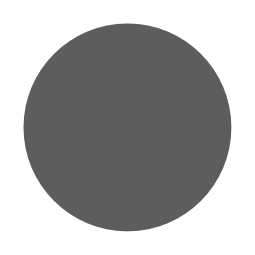 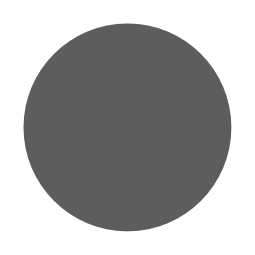 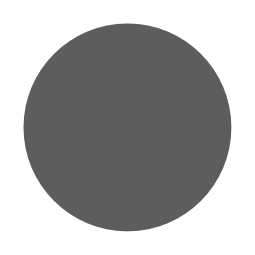 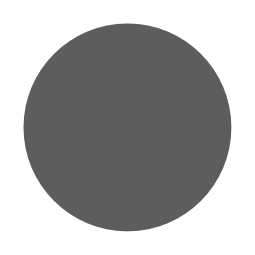 [Speaker Notes: The leaves of this hierarchy on the right will represent an individual VRL and its bounding volume.]
SCALABILITY
19
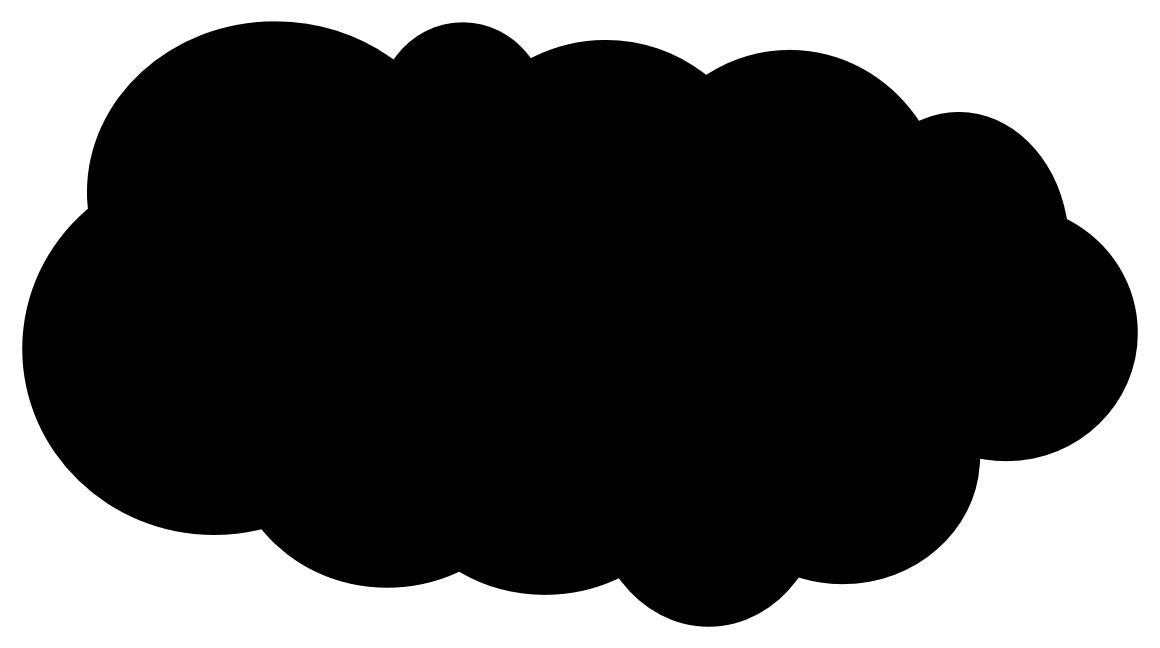 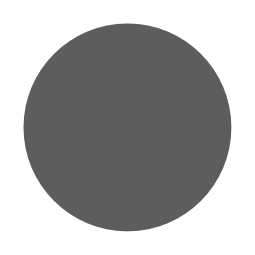 CLUSTERS
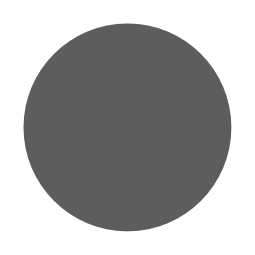 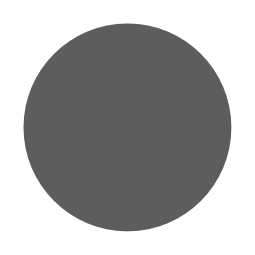 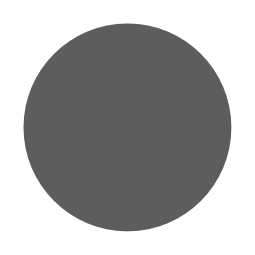 INDIVIDUAL 
LIGHTS
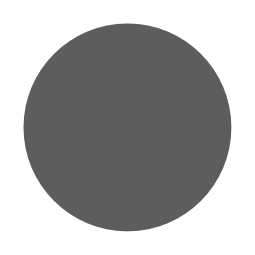 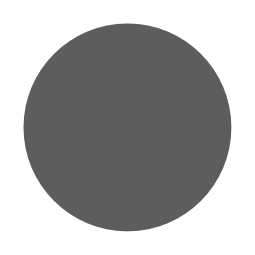 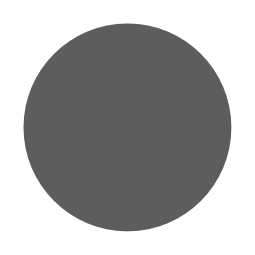 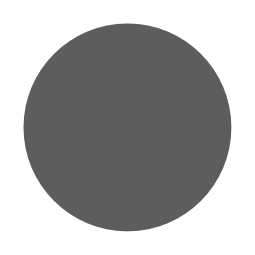 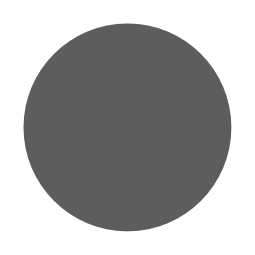 [Speaker Notes: Then, the hierarchy is build by clustering similar lights.]
SCALABILITY
20
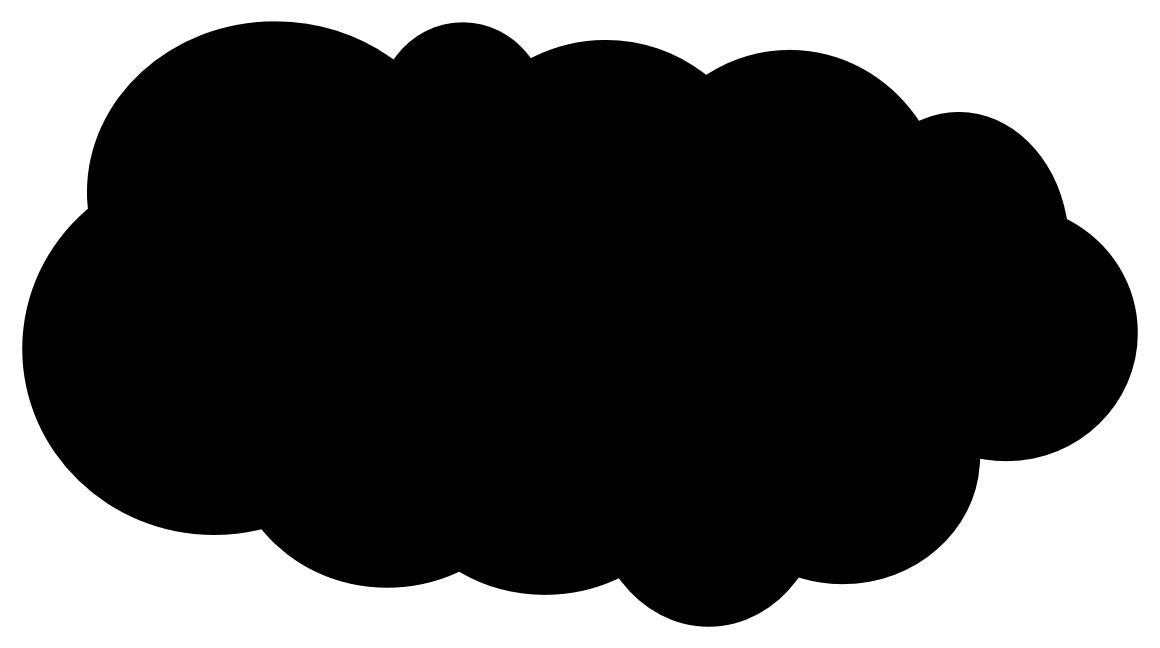 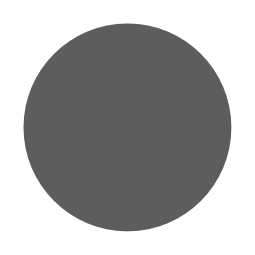 CLUSTERS
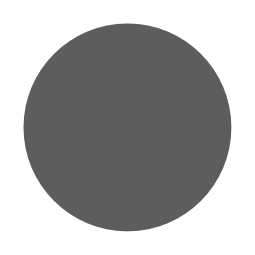 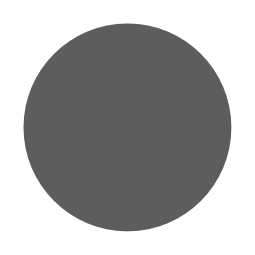 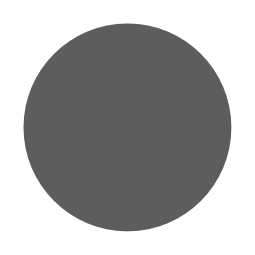 INDIVIDUAL 
LIGHTS
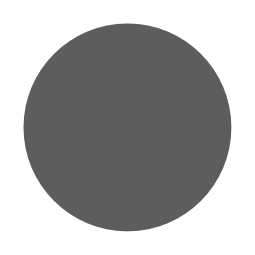 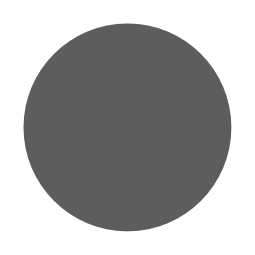 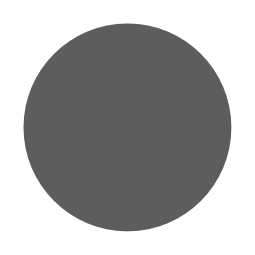 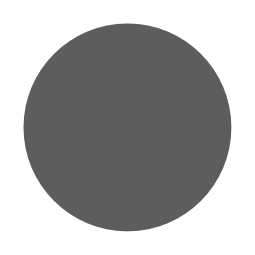 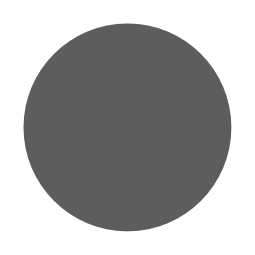 [Speaker Notes: For example, this orange node will represent the set of VRL inside the displayed dashed box. 
To compute the contribution of this cluster of VRL, only a subset of VRL is used as representatives. 
If this group is well approximated, we will only use this subset of VRL and skip the rest of the computation.]
RELATED WORKS
21
Previous works have already explored a combination of VRLs with scalable techniques:

Adaptive light-slice for virtual ray light [Frederickx al. 2015]
Adaptive matrix column sampling and completion for rendering participating media [Huo et al. 2016]
[Speaker Notes: Note that the combination of VRL and scalable technique have been already explored before by two previous work.The first work was by Frederickx and collegue and uses lightslice as scalable technique. 
Lightslice uses variance estimators and heuristic to found the set of representative VRL. 
Despite the authors effort to reduce the number of user parameter, these technique are sensitive to the noise inside the variance estimates which can results to suboptimal clusters.The second work by Huo and collegue used a graph cut approach and complicated sampling and completion matrix algorithm.Note that, these authors motivate the choice of avoiding Lightcuts-based approach due to the difficulty of deriving sufficiently tight bounds on the VRL contributions.
We derive such a bound for a cluster of VRLs that is efficient to evaluate, allowing us to refine shading estimates automatically. 
Our approach does not rely on hand-tuned user parameters nor heuristics, and so is simple to implement atop existing VRL renderers.]
Our solution: Upper bound
22
[Speaker Notes: To forge such an upper bound B we need to maximize this previously seen equation.
We will revue each term one by one and see how we bound them to define the unknown upper bound B.]
Our solution: Upper bound
23
[Speaker Notes: This term is the flux and the phase function. It is a constant in the case of isotropic phase function.]
Our solution: Upper bound
24
[Speaker Notes: This term is the transmittance along query ray. There no way to control it, we bound it to 1.]
Our solution: Upper bound
25
AABB
Our solution: Upper bound
26
AABB
[Speaker Notes: The last term to bound is the denominator. 
This is how we procced.]
Our solution: Upper bound
27
[Speaker Notes: We rewrite the join probability as a product.]
Our solution: Upper bound
28
Our solution: Upper bound
29
[Speaker Notes: Now we need to maximize left term in red.
This term is the squared distance between point u,v multiplied by the conditional pdf of sampling a point on the sensor ray given that we first sampled v.
To bound this term we use the Kulla parameterization.]
Our solution: Upper bound
30
AABB
[Speaker Notes: He we have a geometric view of Kulla parameterization.
With a VRL and its bounding box that is parallel to query ray and samples point u,v respectively on ray query and VRL.]
Our solution: Upper bound
31
AABB
[Speaker Notes: We can now simply rewrite our previous product into this ratio.]
Our solution: Upper bound
32
AABB
Our solution: Upper bound
33
AABB
[Speaker Notes: Where translate the VRL sample point to AABB corner for being at the shortest distance.]
Our solution: Upper bound
34
AABB
[Speaker Notes: Now we  need to maximize Theta.]
Our solution: Upper bound
35
AABB
[Speaker Notes: Theta is maximum when projected vrl sample is at the middle of query ray.
Using this geometric configuration we can retrieve Theta_max.]
Our solution: Upper bound
36
AABB
[Speaker Notes: We have finally our complete bound B]
Our solution: Upper bound
37
[Speaker Notes: This is the final bound, You can observe that this bound is quite simple and cheap to evaluate as we need to only compute h_min (the most costly part)

Now the missing part is building an efficient ligh tree for VRL.]
Our solution: Light tree
38
[Speaker Notes: Building a good the light tree Is not trivial, it is even more true with VRL.
In comparison with VPL, VRL has 2 extra dimensions, direction and extend.

There are two major approaches for building light trees, agglomerative (bottom-up  clustering) and divisive (top-down).
We also use the agglomerative approach but we found it difficult to parallelize and did not scale well with high node overlapping due to geometric extend of VRL.

This motivated use to design an hybrid agglomerative algorithm that is fast and works well with VRL.]
Our solution: Light tree
39
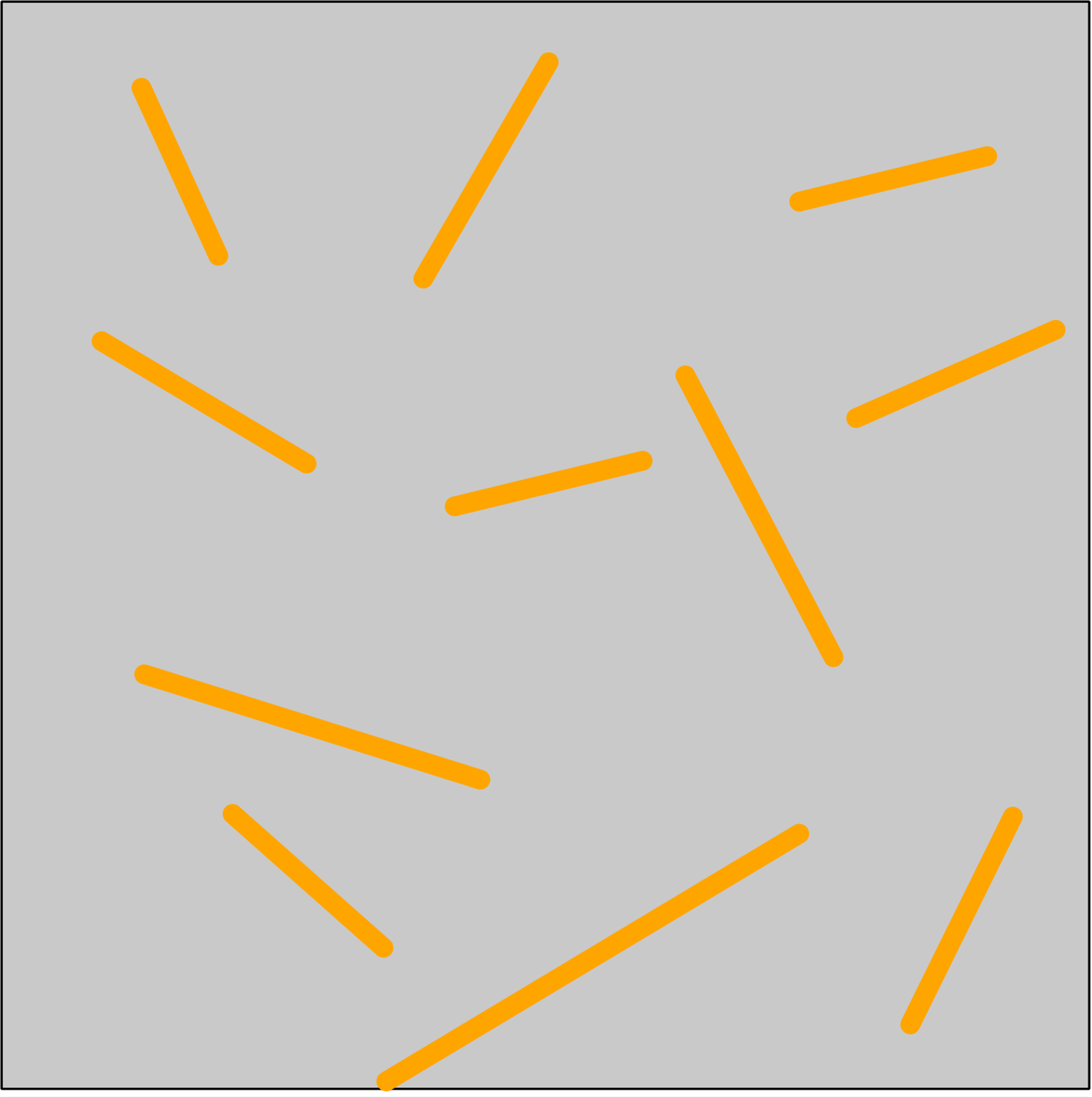 [Speaker Notes: We can imagine a 2D scene with VRL list.
Each VRL has it is own AABB]
Our solution: Light tree
40
Step 1: Partition the space with sorting
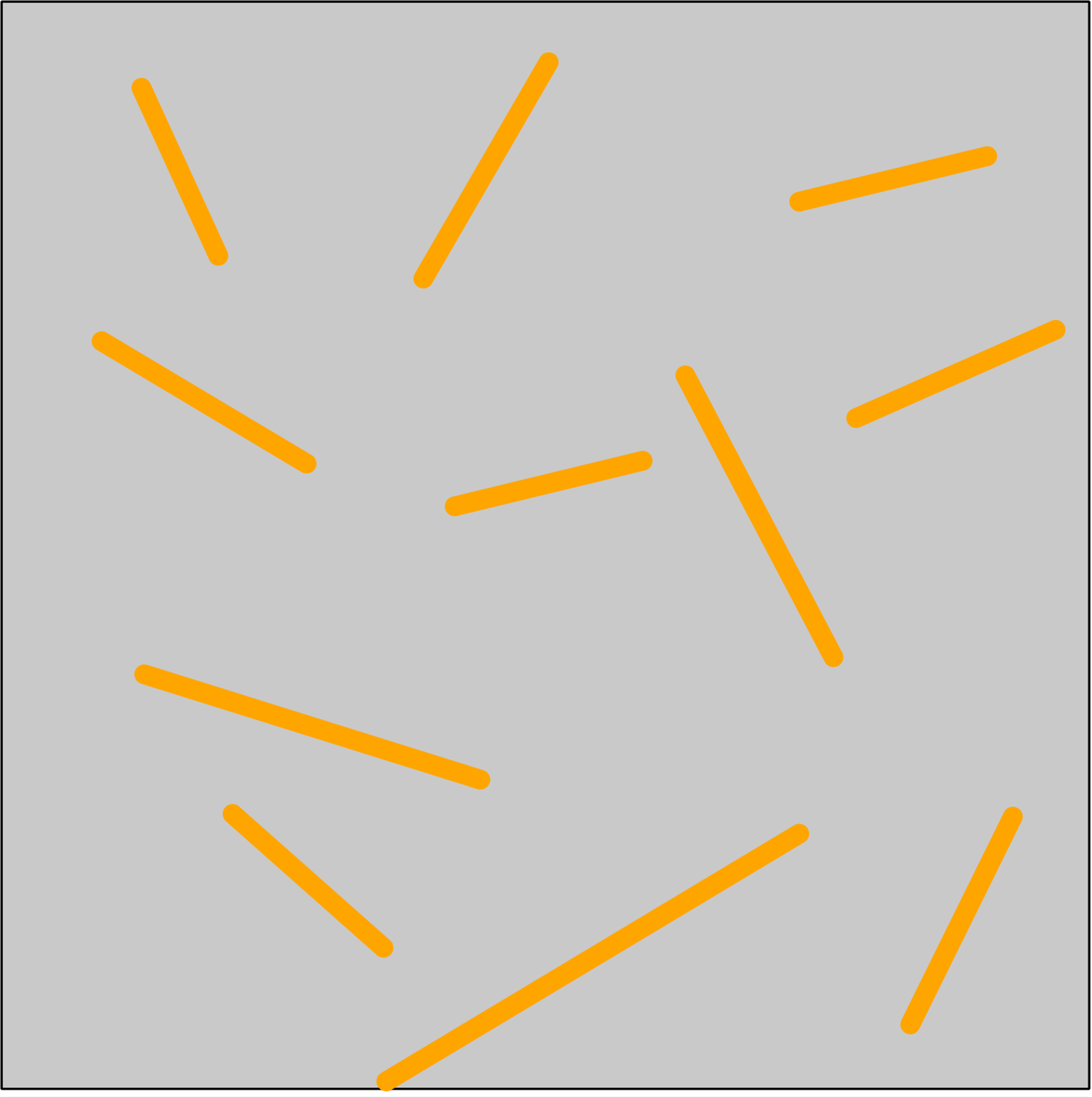 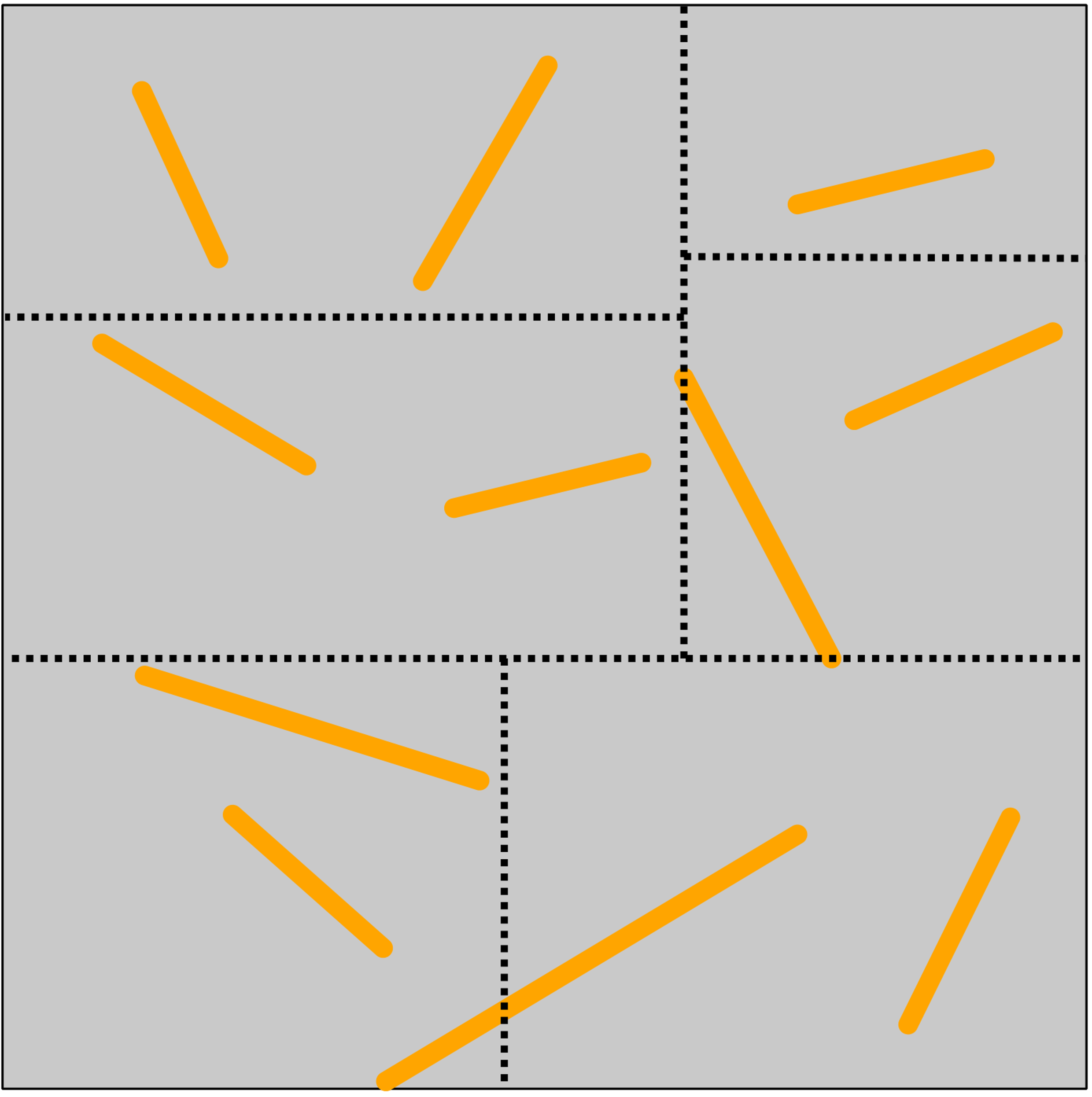 [Speaker Notes: We first partitions the space by sorting VRLs along all principal directions before selecting according to a median split.
We chose the split that minimize bounding box overlap in the resulting children nodes.
We do this recursive subdivision scheme until we reach a target number of VRL.]
Our solution: Light tree
41
Step 2: Build local light tree that minimize the metric
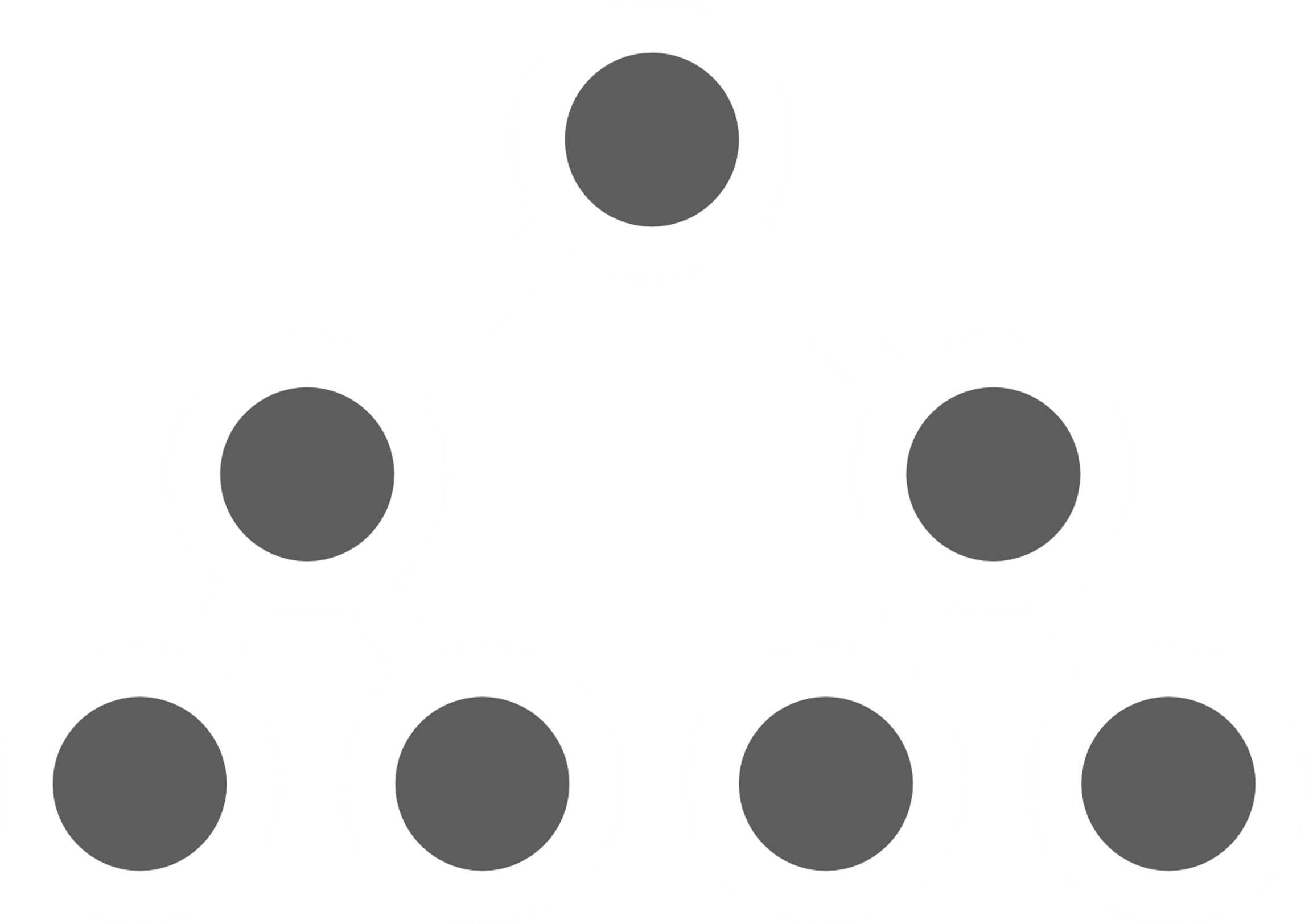 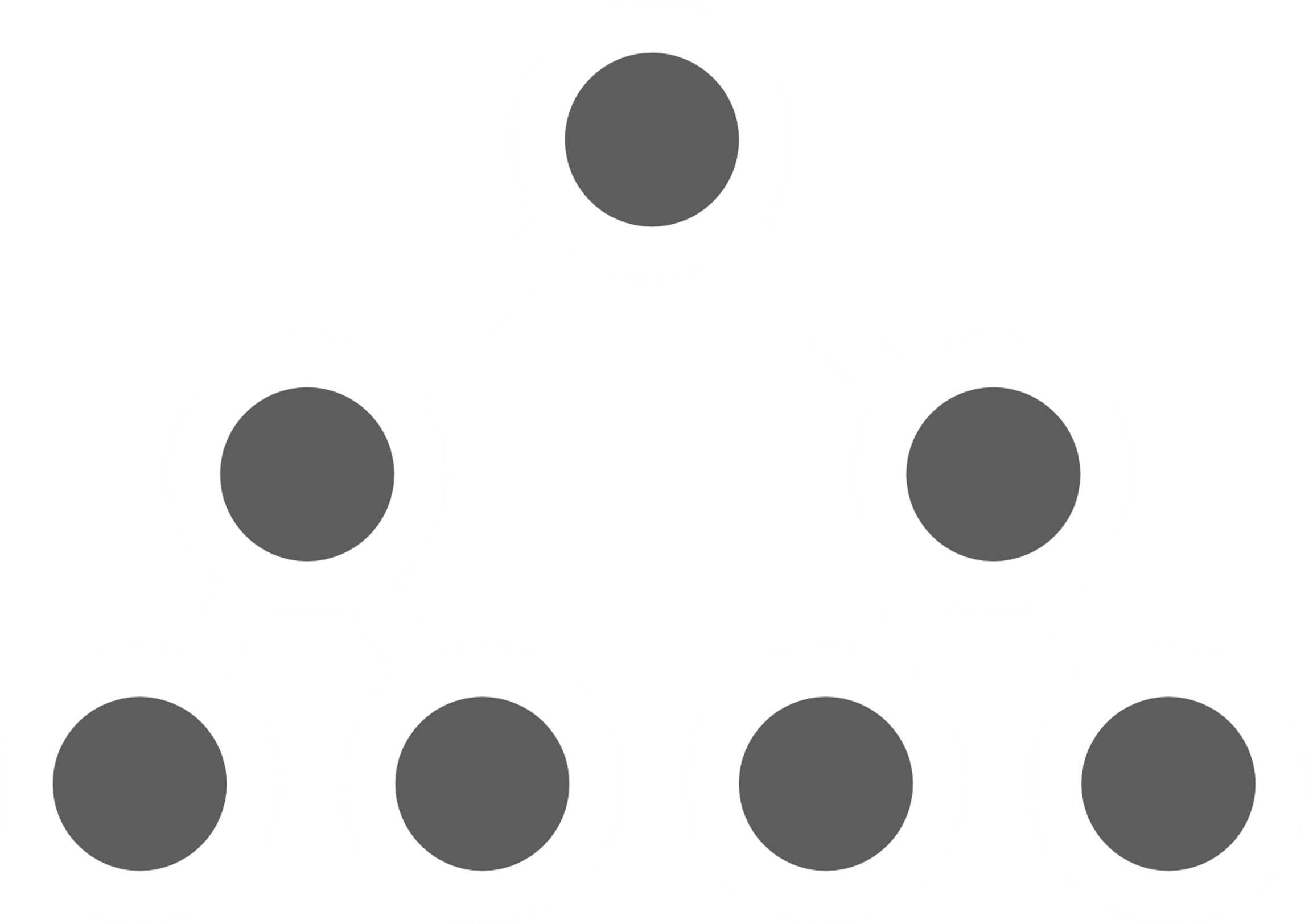 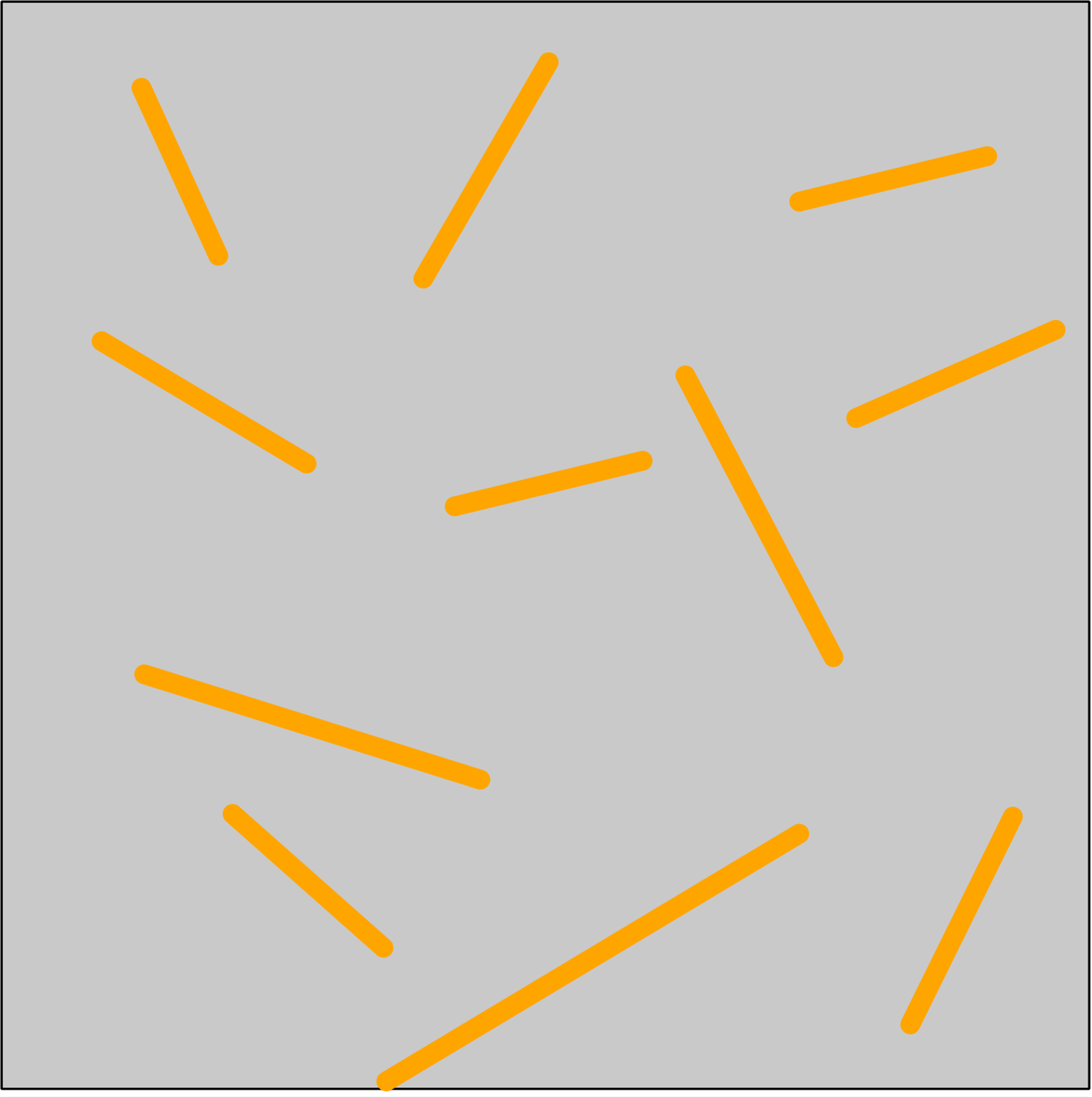 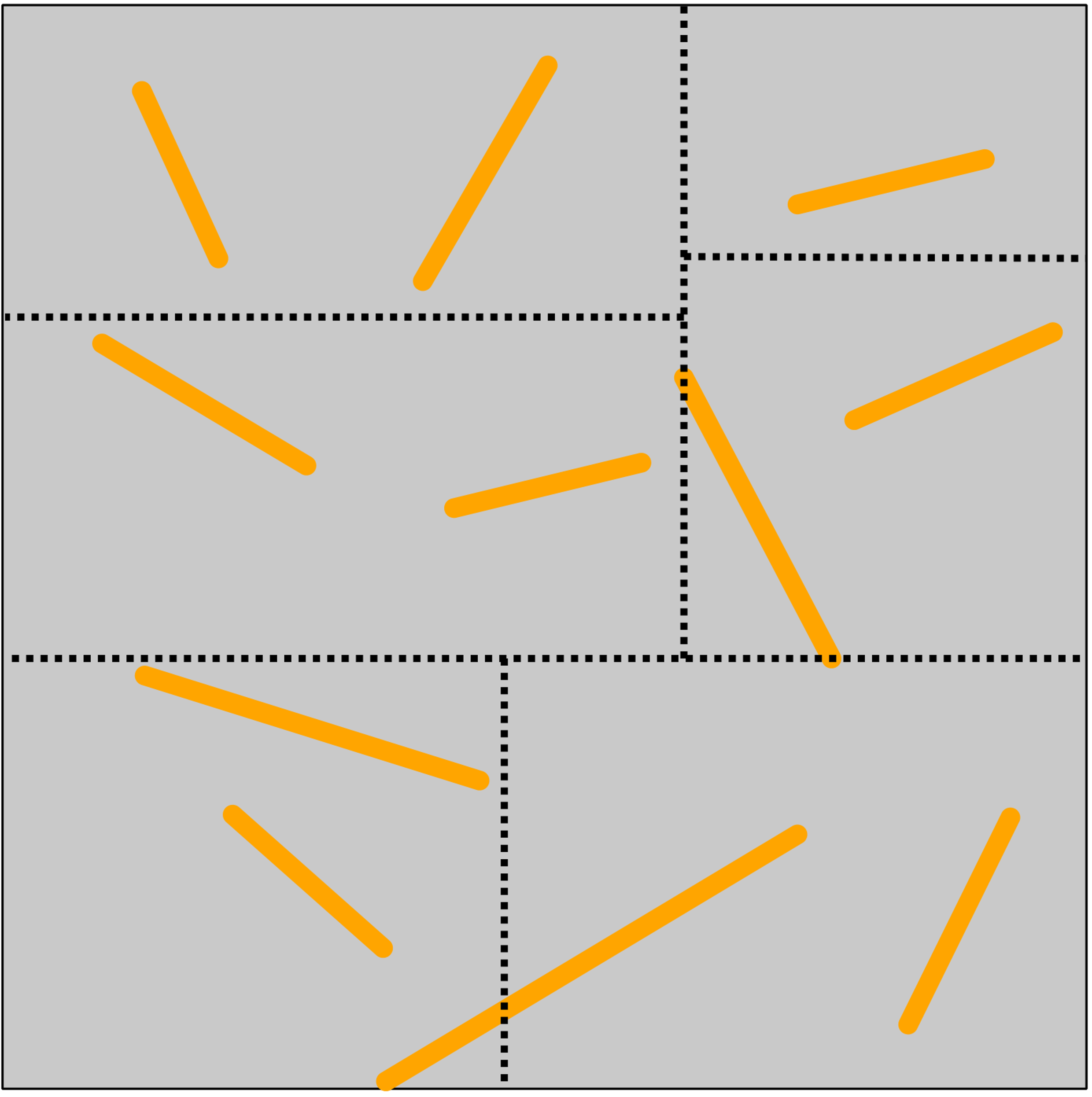 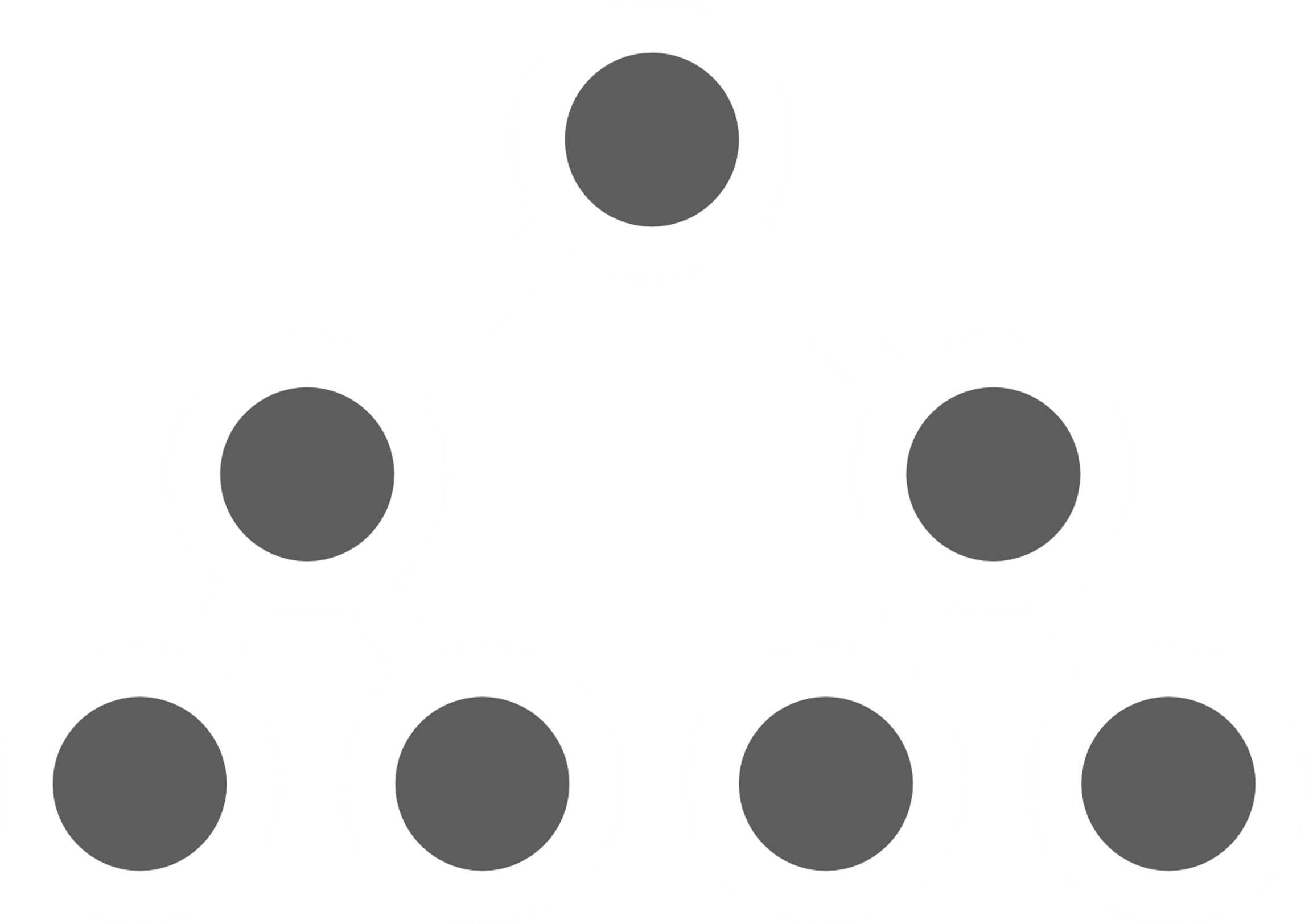 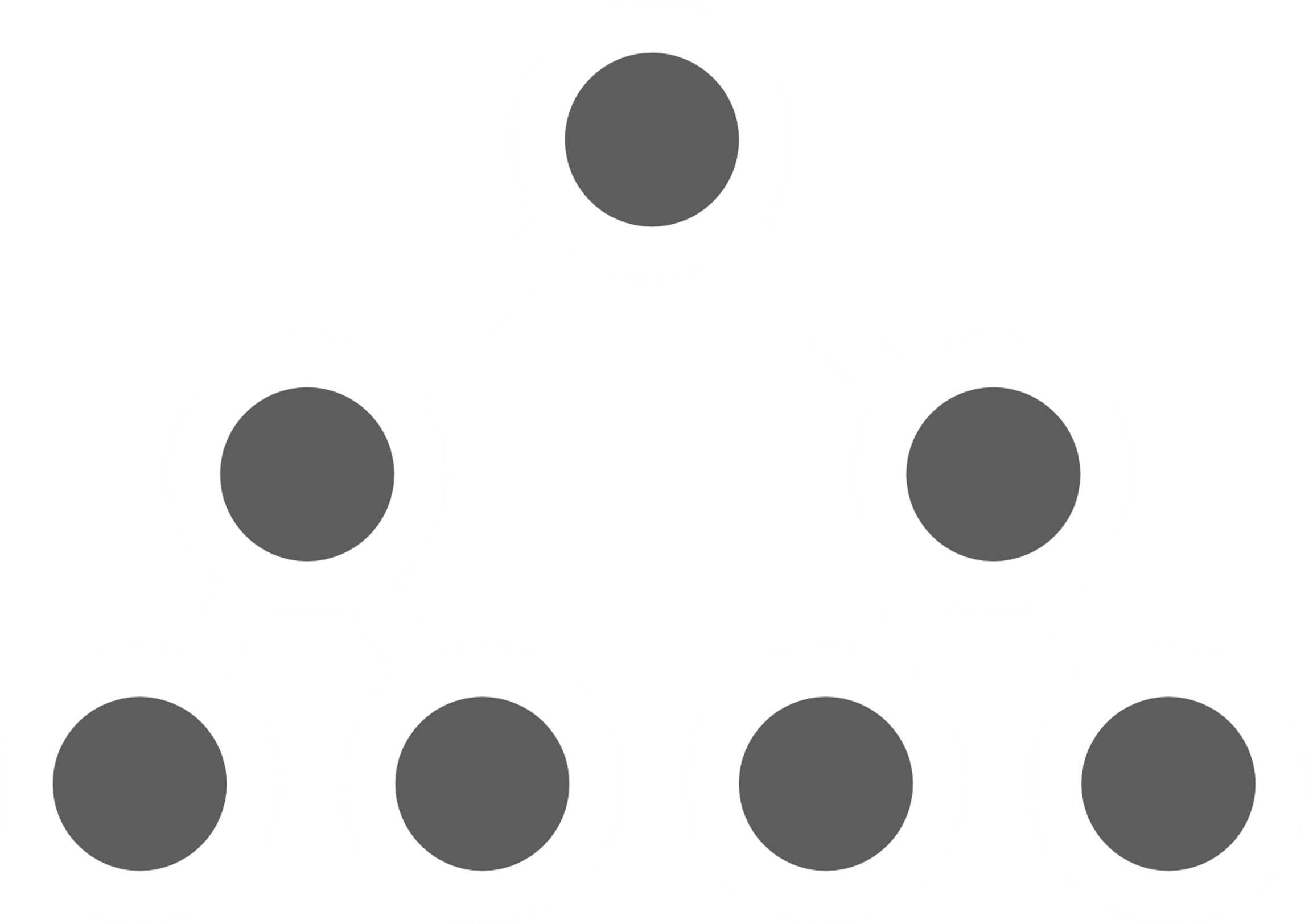 [Speaker Notes: Then we build a light trees for each sub list using Walter agglomerative algorithm.
At this point we have a list of local mini trees.]
Our solution: Light tree
42
Step 3: Build final tree with agglomerative process
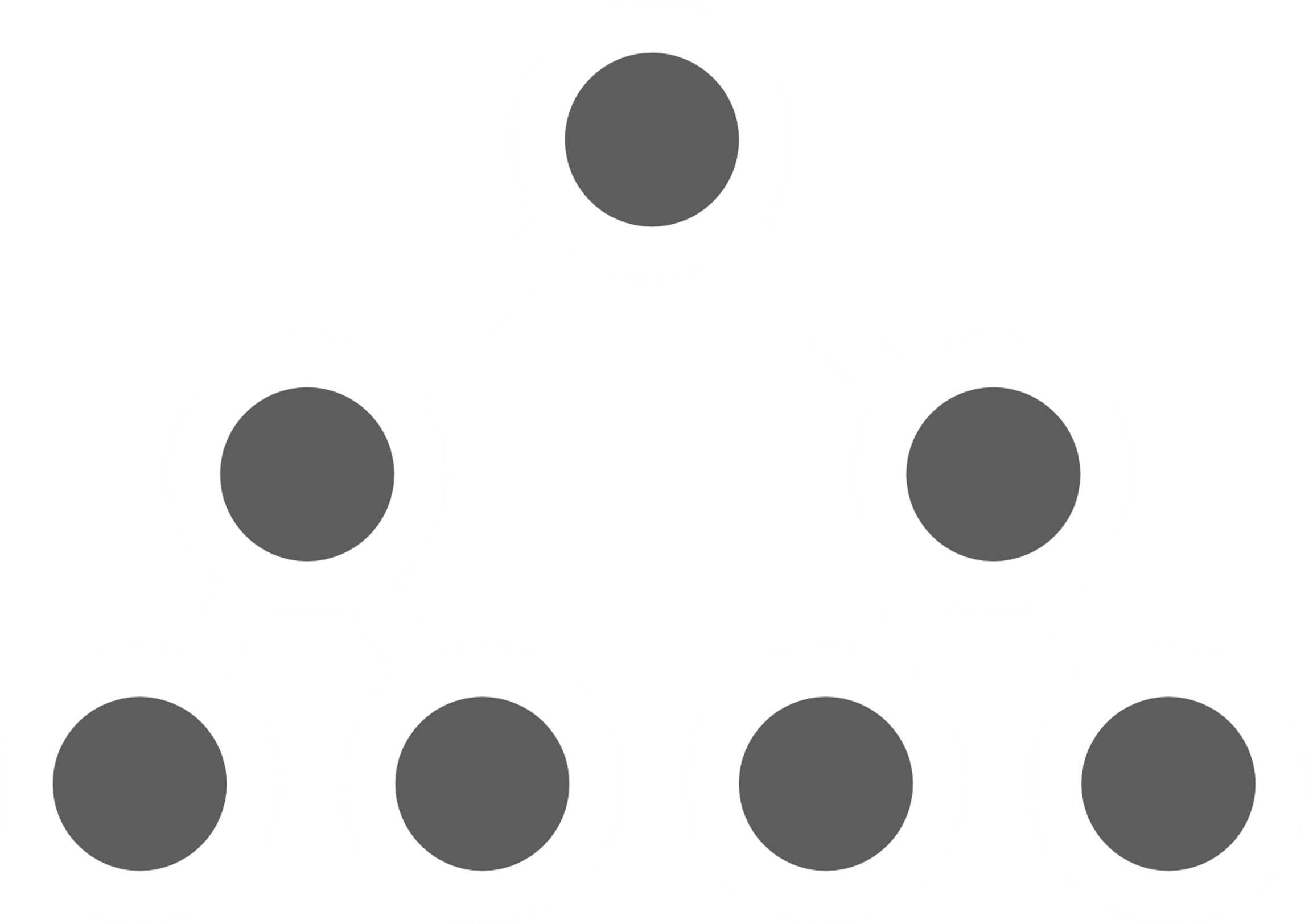 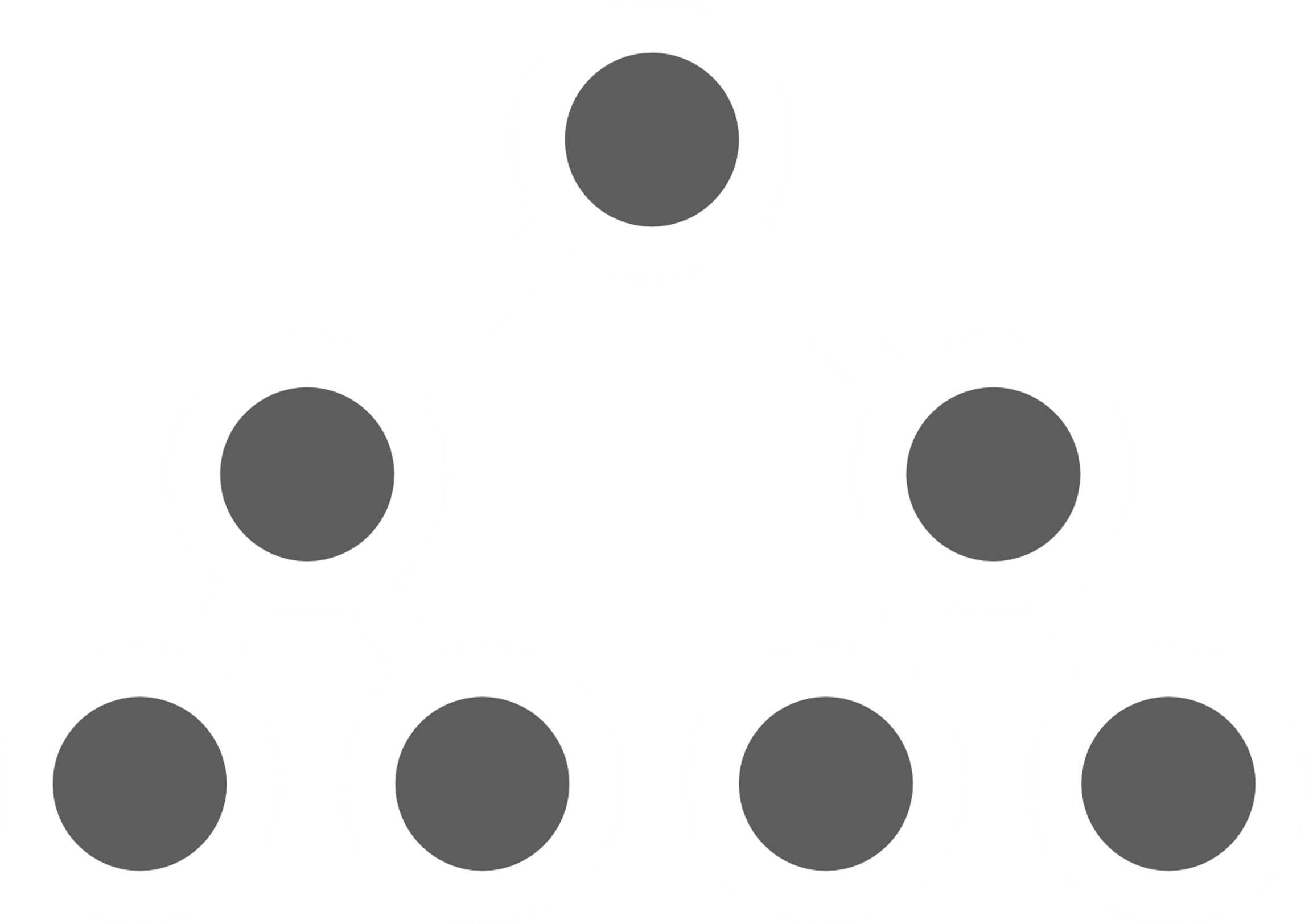 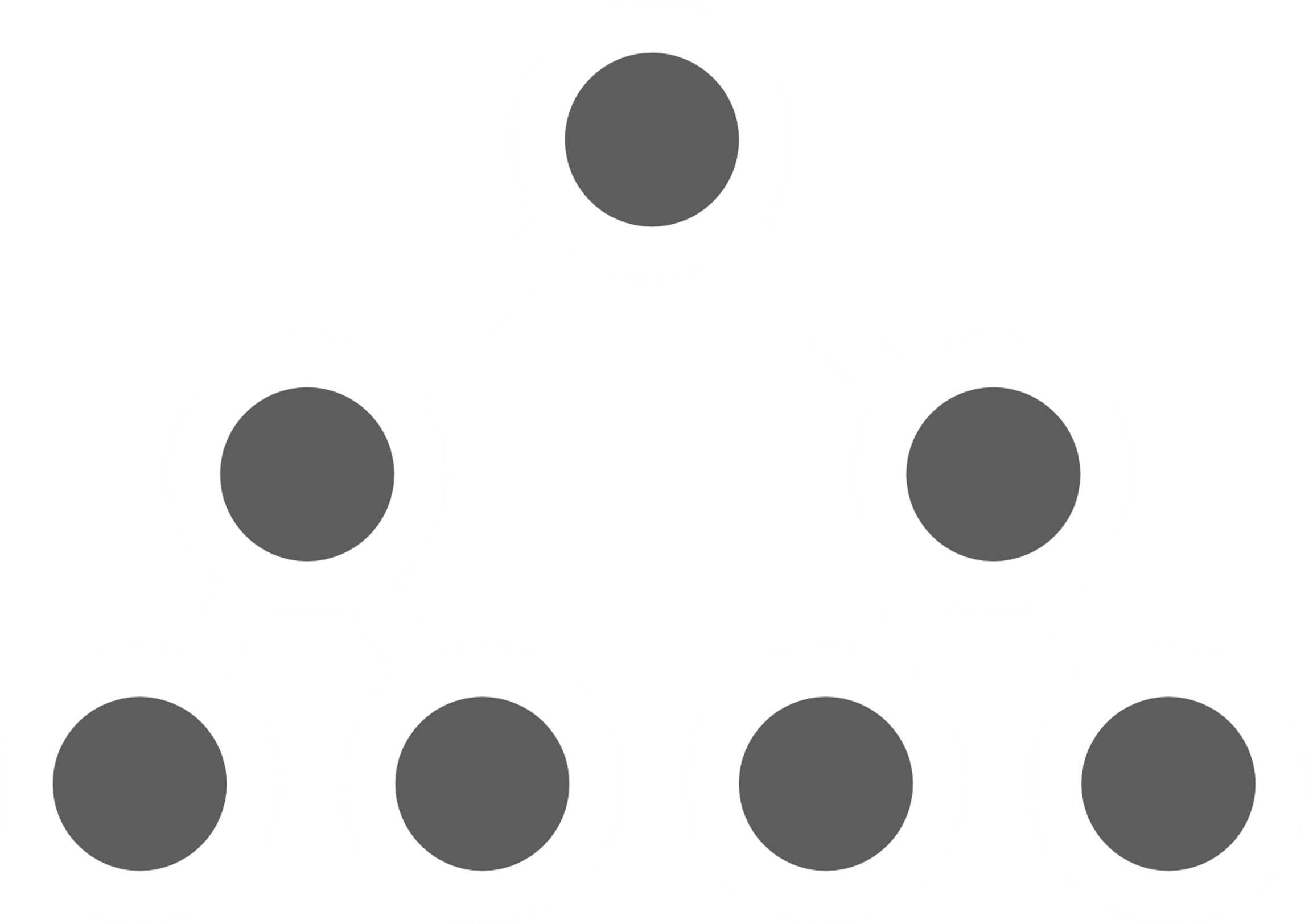 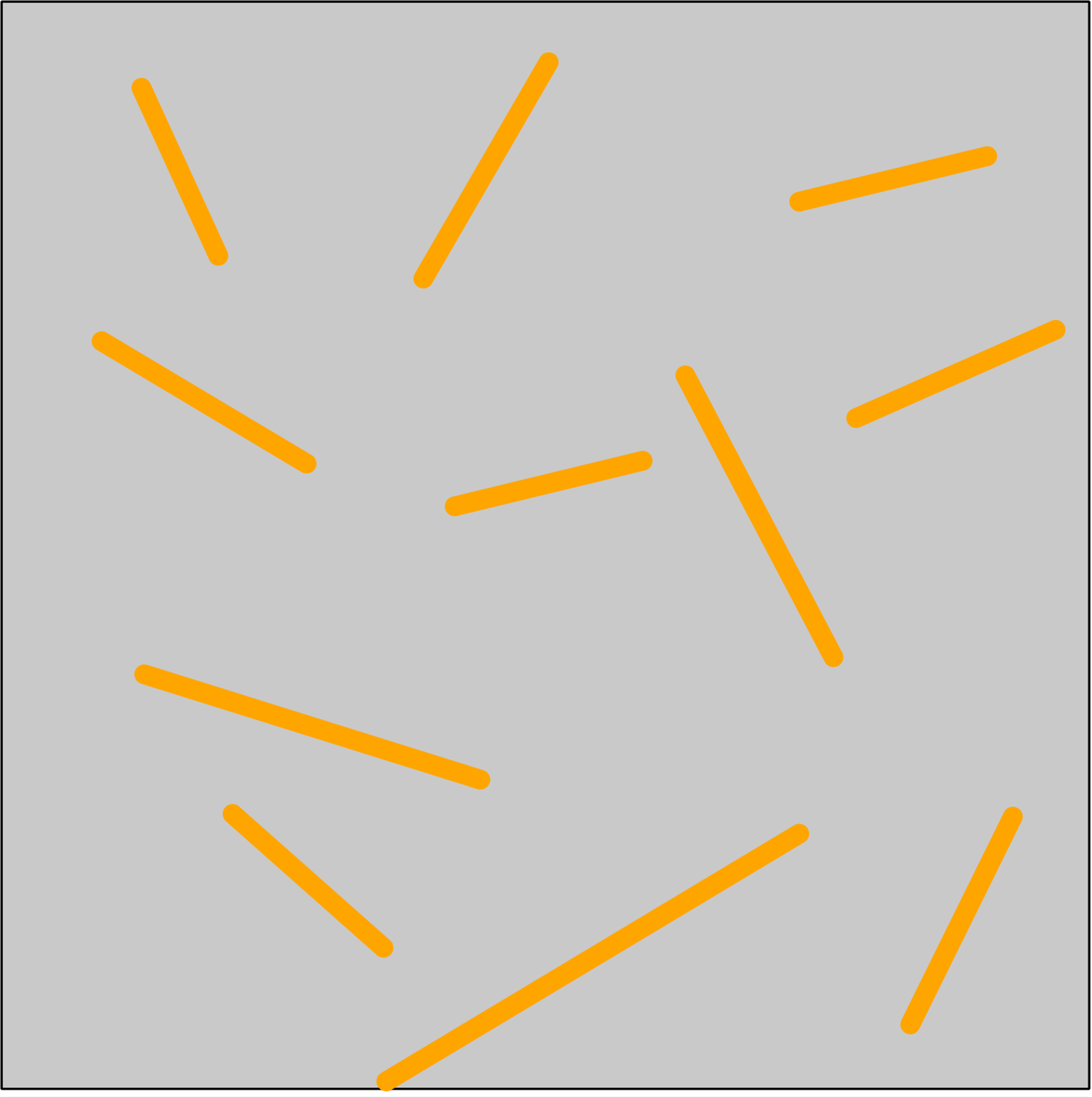 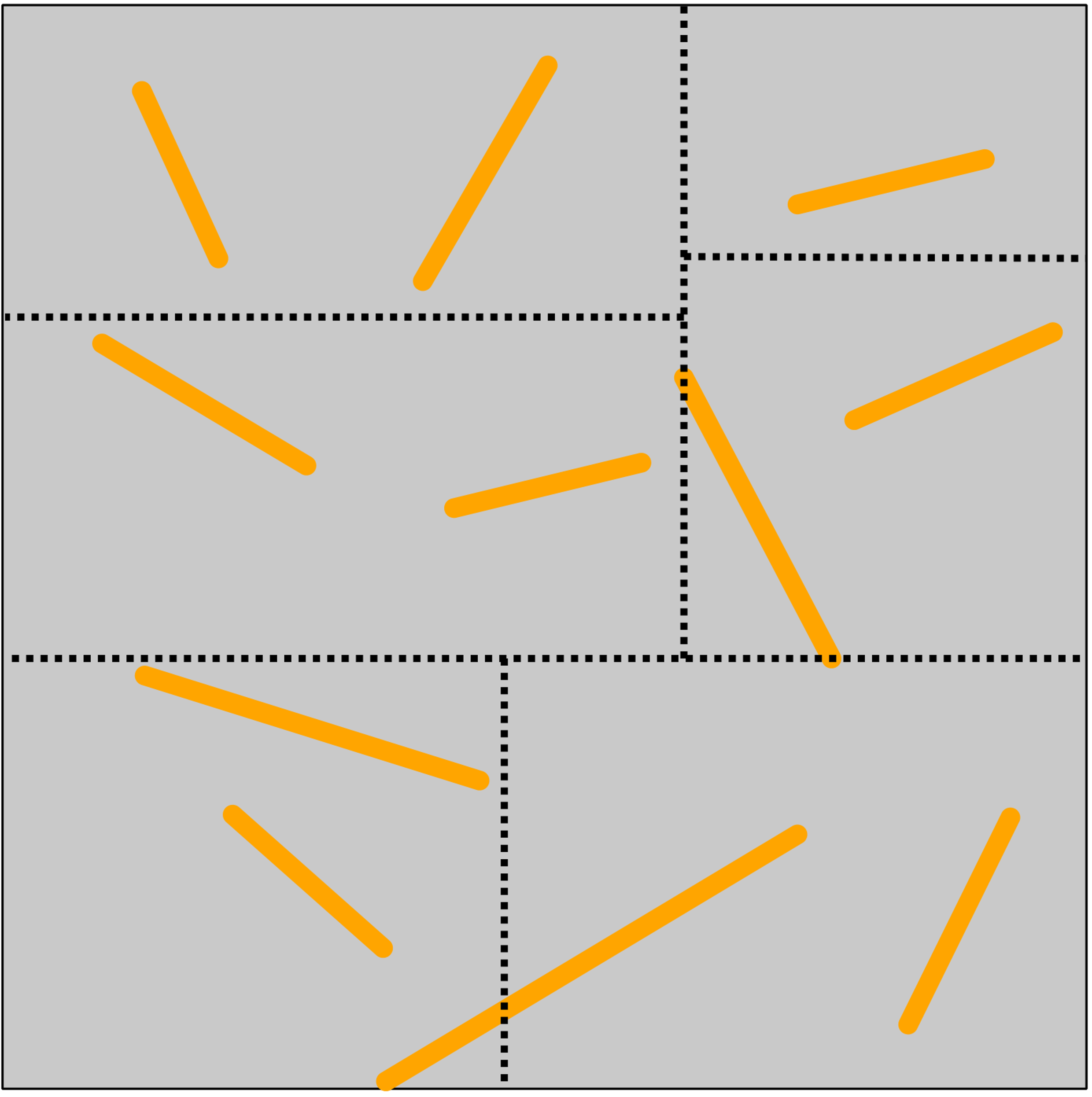 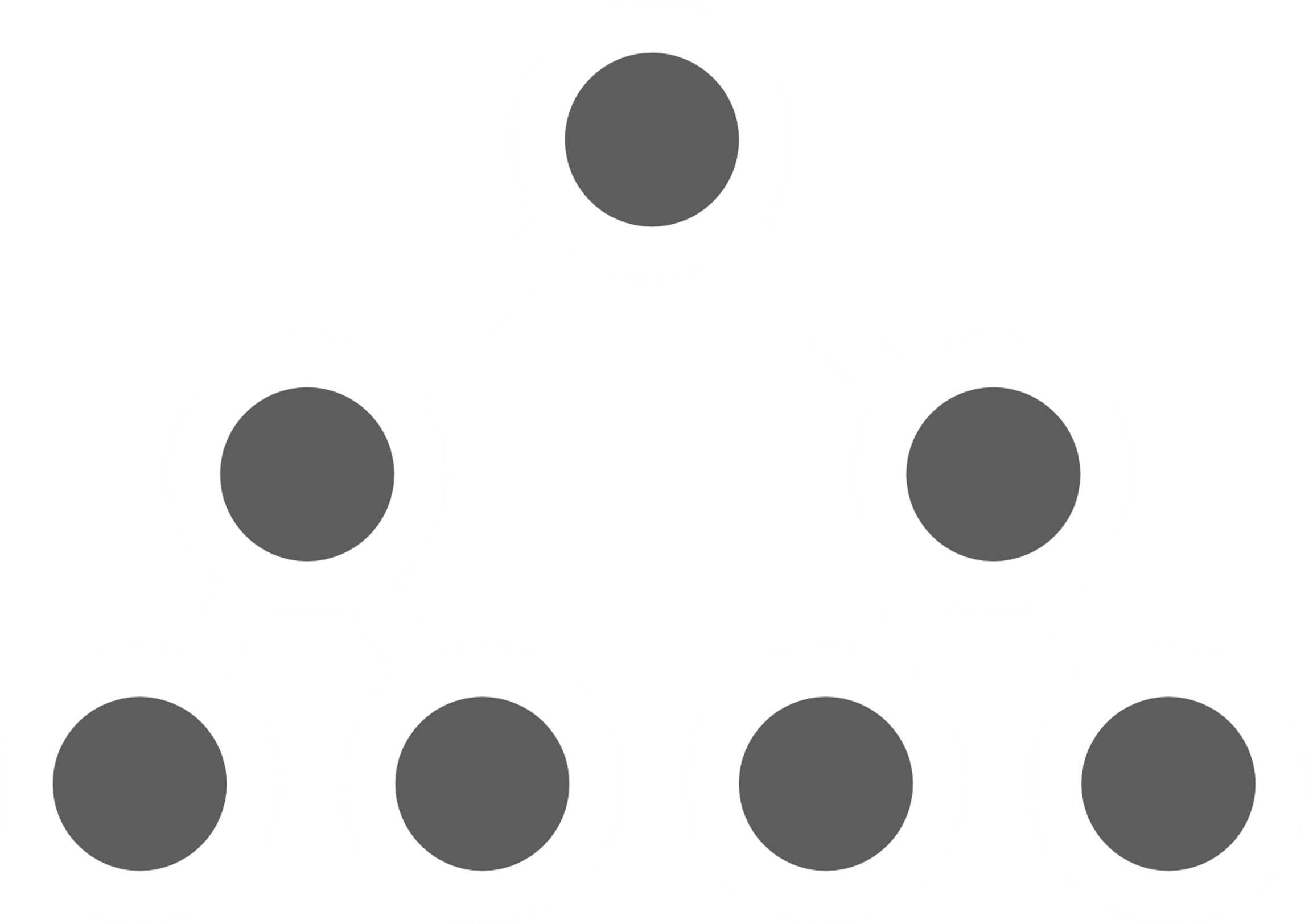 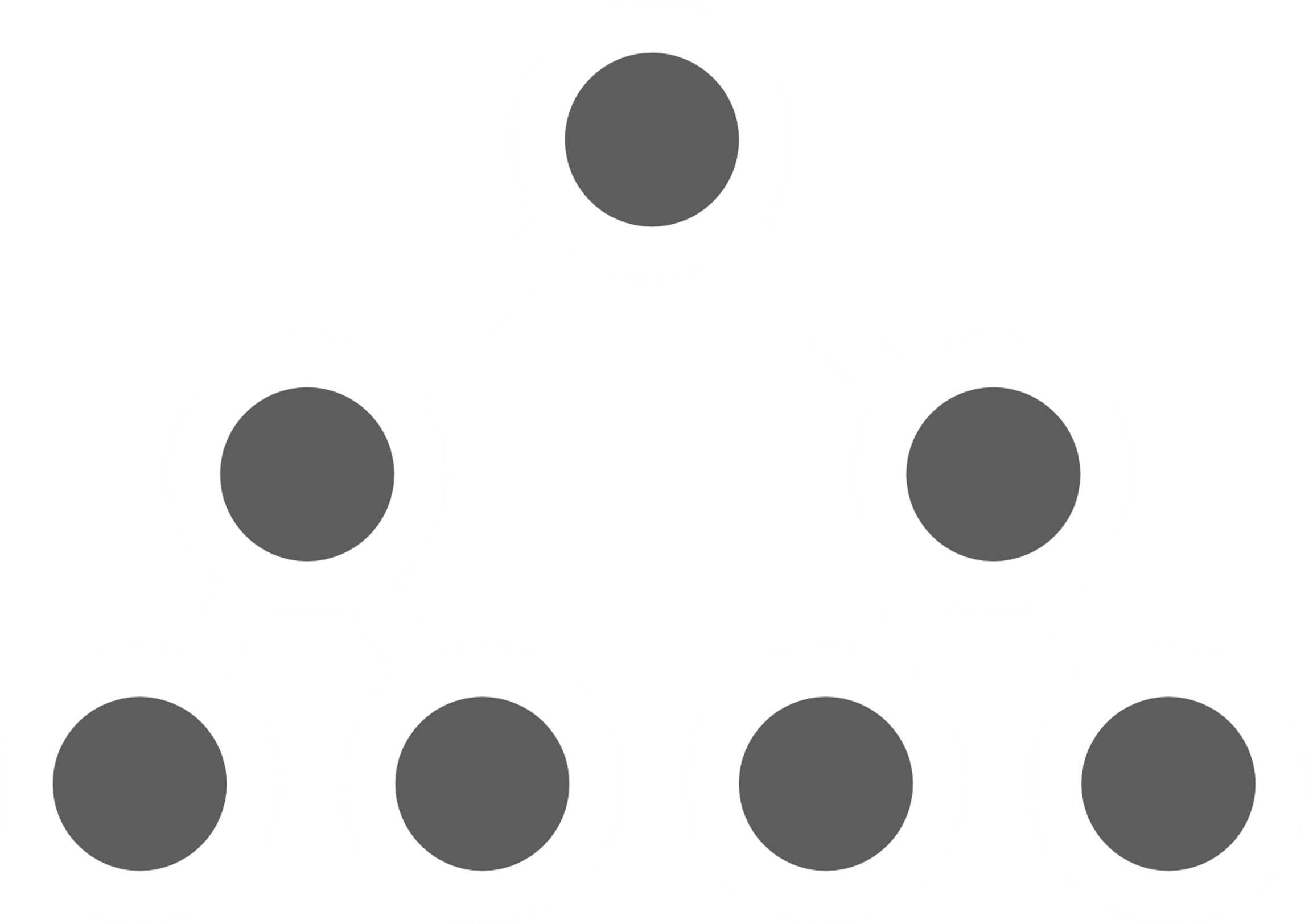 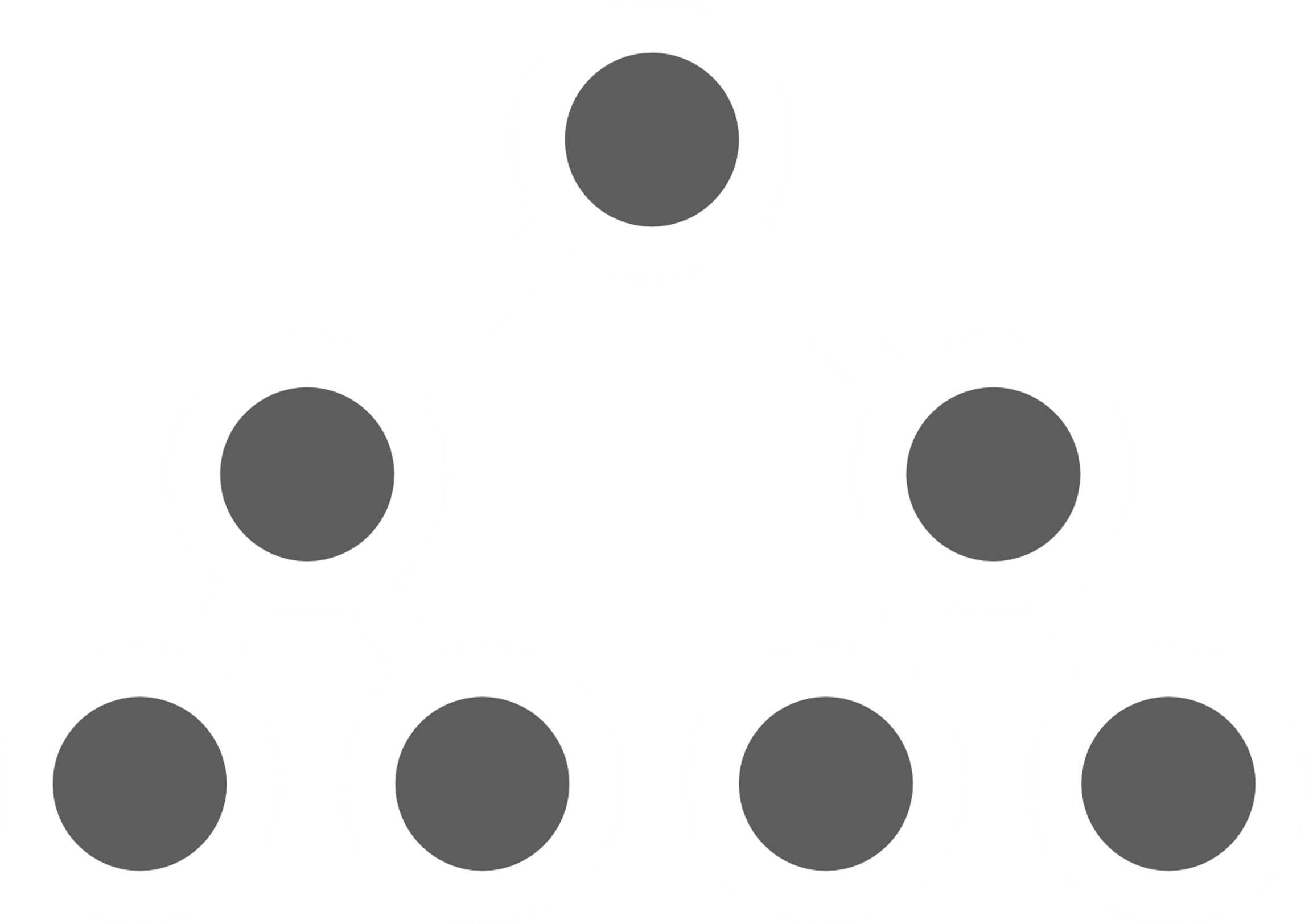 [Speaker Notes: To build the final tree we use again the same agglomerative process with all local light tree as input node.

This generate a more spatially coherent light tree.]
Results
43
Equal time comparison
VPL with LC
VRL
Two metrics
RMSE: sensitive to fireflies
SMAPE: robust to fireflies
Isotropic medium, only medium-medium interactions
[Speaker Notes: We will now see some results.

Those results are equal time comparison, with VRL, VPL LC.
We show two errors metrics. RMSE that sensitive to fireflies and SMAPE that is robust to fireflies.
And we only consider isotropic medium to medium interaction.]
Results
44
[Speaker Notes: Here we have the staircase scene with equal time comparison.
There is one light at the top and a dense medium that produce a relatively smooth lighting.

A reference result is on the left and a VRL without LC on the right.
In the middle we have VPL and VRL both with LC.

RMSE is high for VPL LC compare to our method, this is due to the geometric term we have seen previously.
We do not clamp VPL contribution.

SMAPE is higher for VRL LC, this is mainly due to the smooth lighting in the scene.

Also Notice that our technique produce a 10 time “speed up” for VRL, from 10k to one thousand VRL.

//Symmetric mean absolute percentage error]
Results
45
SMAPE
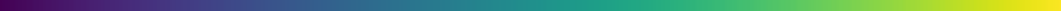 0.0
[Speaker Notes: Now we have the Veach lamp scene with equal rendering time.
There is two lights that produce a sharper lighting than in previous result.

VRL without LC on the right.
On the left we have VPL and VRL both with LC.

We can see that both RMSE and SMAPE are lower with out technique.
This is due to the sharp lighting effect that are difficult to capture by VPL because the sampling on the sensor ray are independent of the light distribution. 
Our scalable technique is able to sample higher density that lead to less variance.

Notice we also have a 10x speedup for VRL.]
Results
46
[Speaker Notes: This graphic shows the relative speedup between the scalable technique VRL and VPL.
On the left we can see that our technique speedup increases when more VRLs are contained in the light tree but cannot achieve the same sublinear scaling as VPL.
This is mainly due to the AABB overlapping with VRL.]
Summary
47
Contributions:

New bound for VRL cluster
Efficient tree construction
X10 Speedup
[Speaker Notes: To summarize our contribution,
We have a new lightcuts technique for medium and VRL 
An efficient light tree building
A 10x time speedup compared to classic VRL]
48
Questions ?